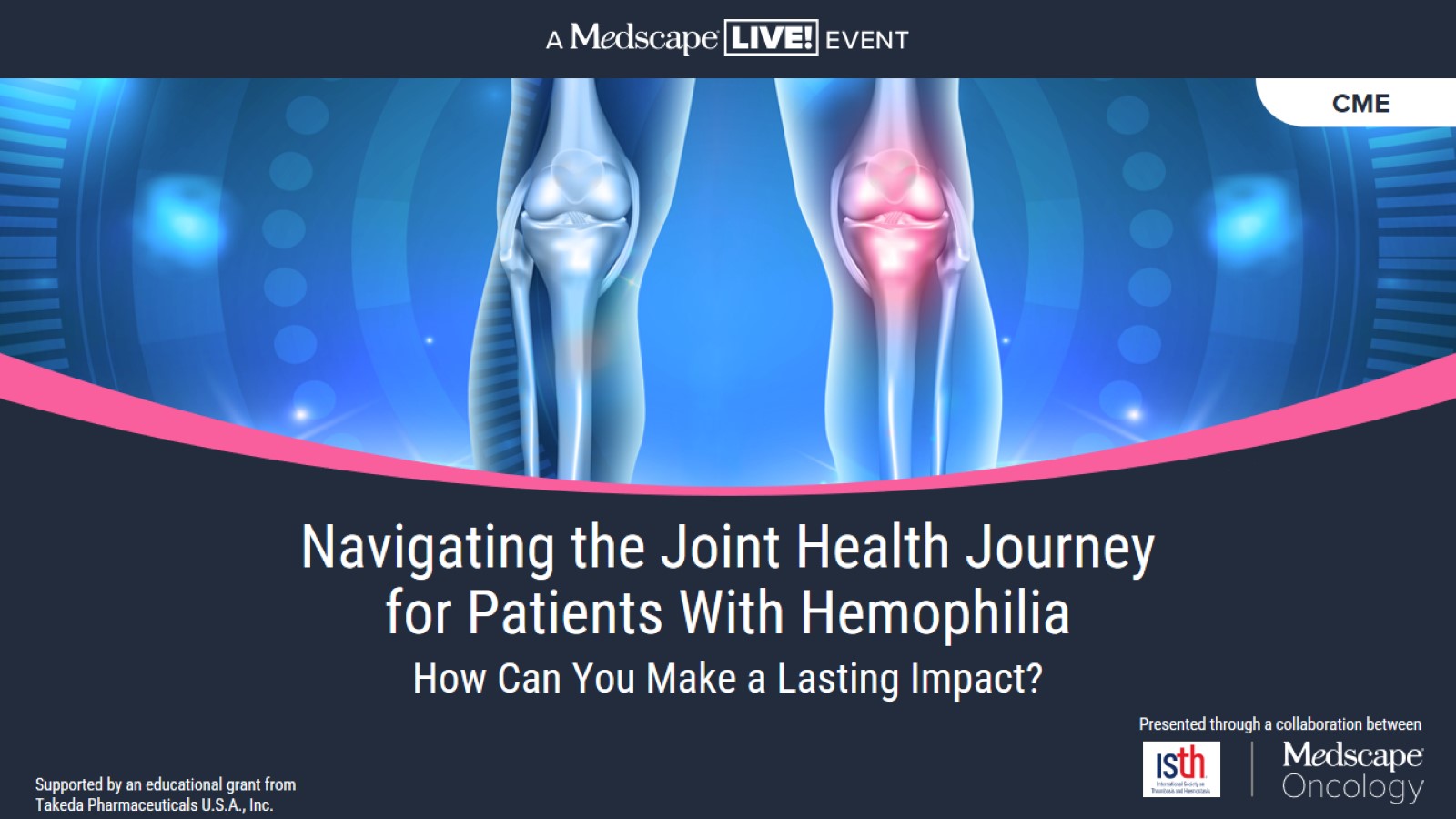 Navigating the Joint Health Journeyfor Patients With Hemophilia
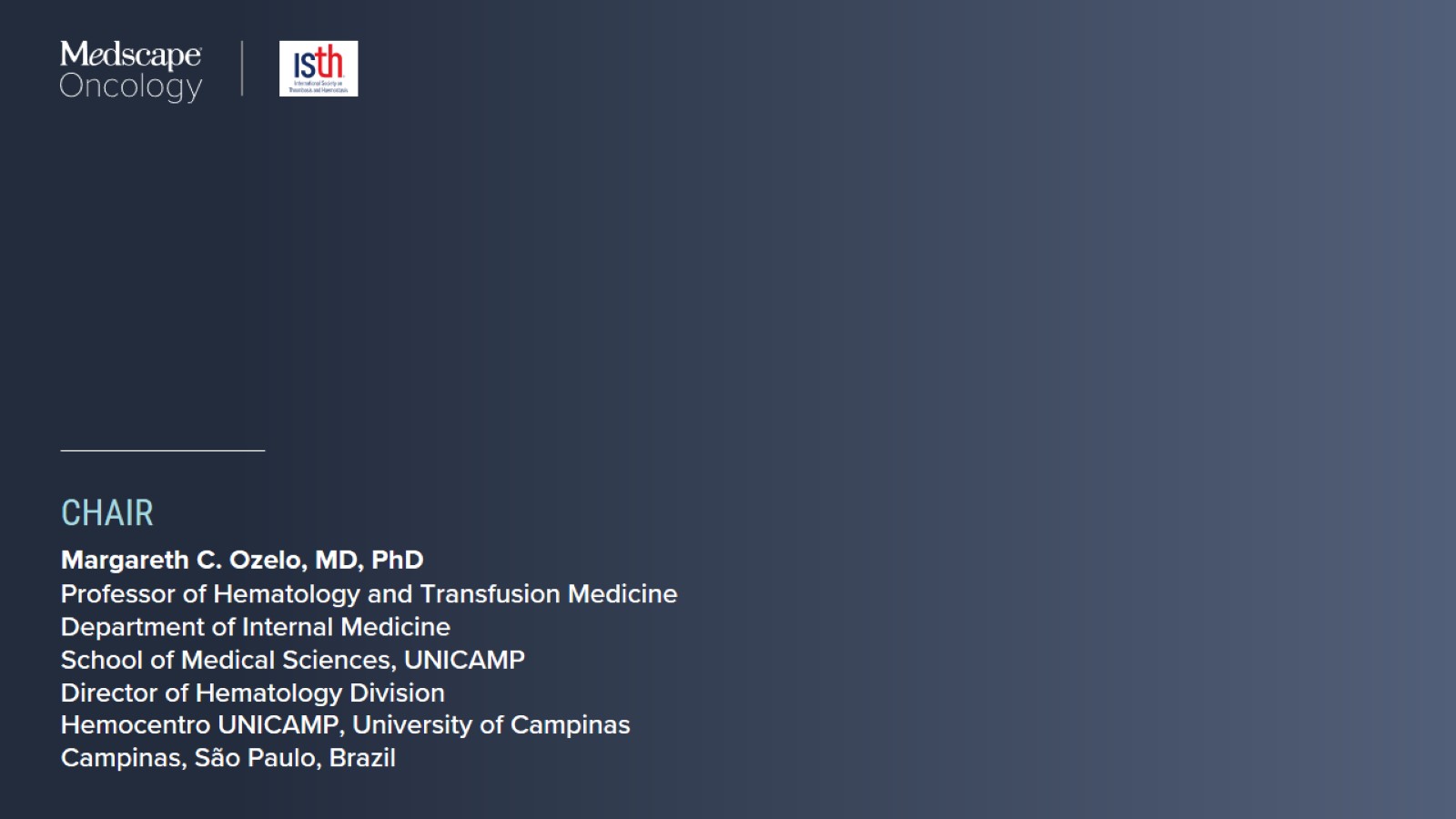 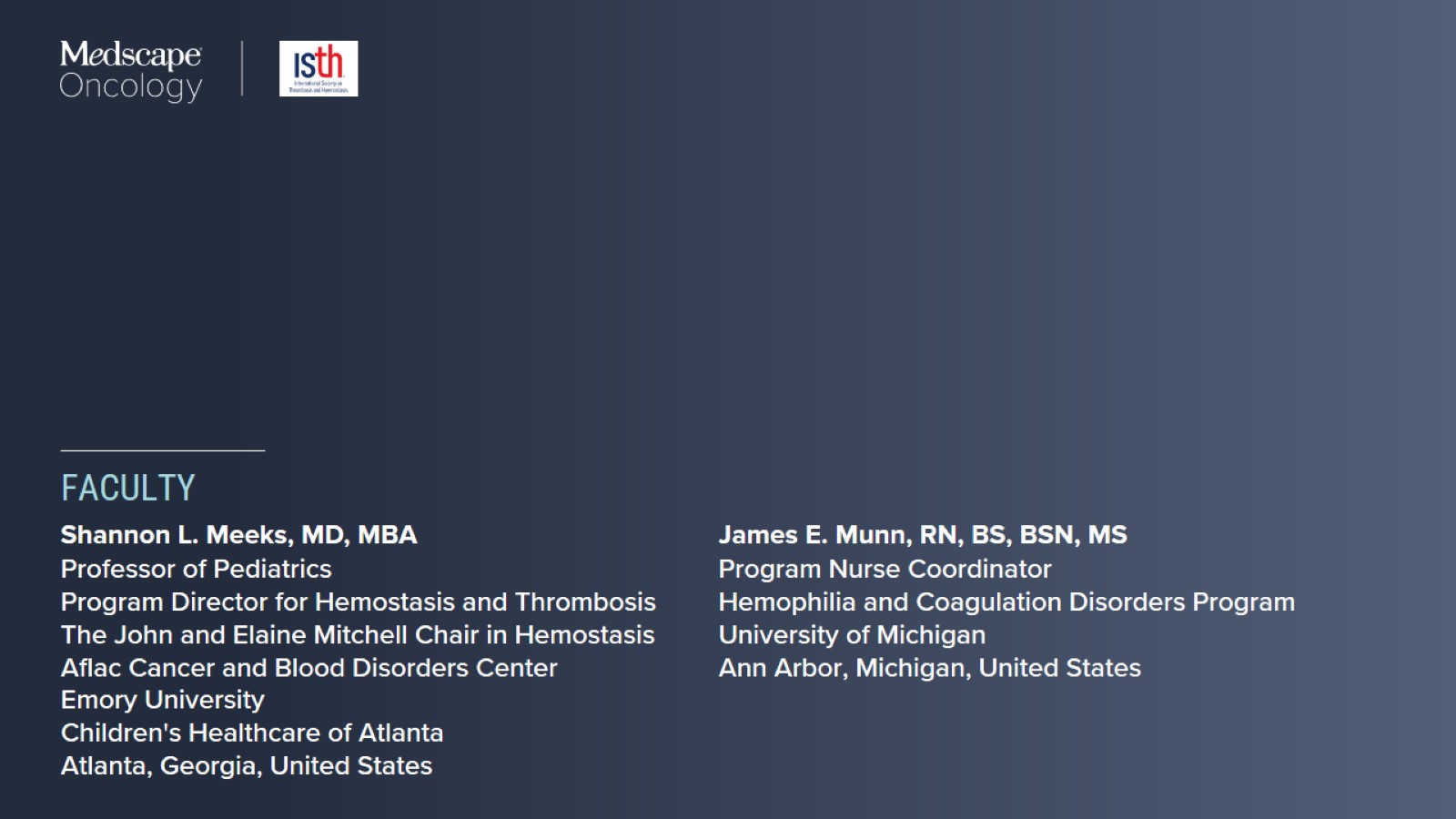 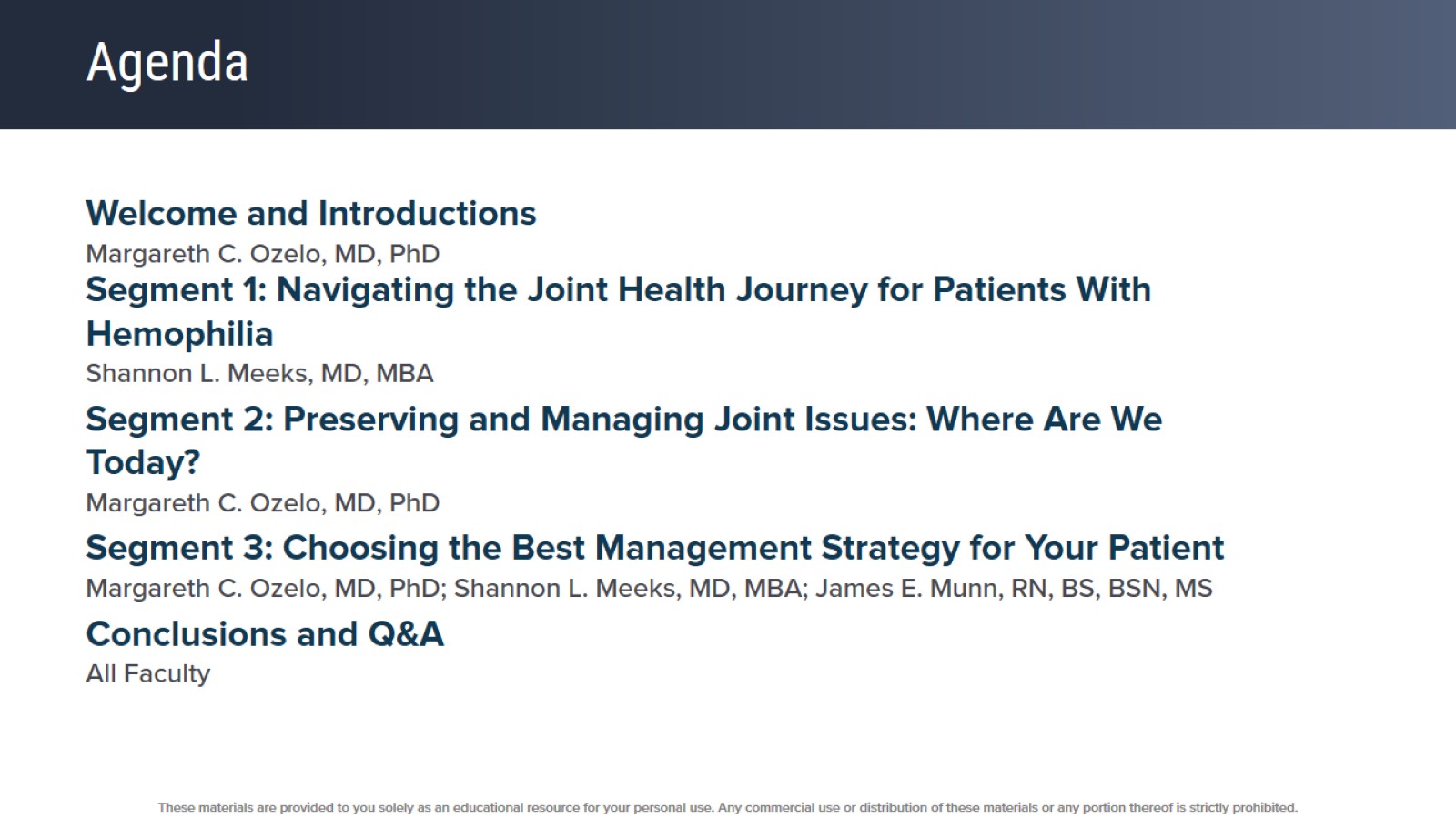 Agenda
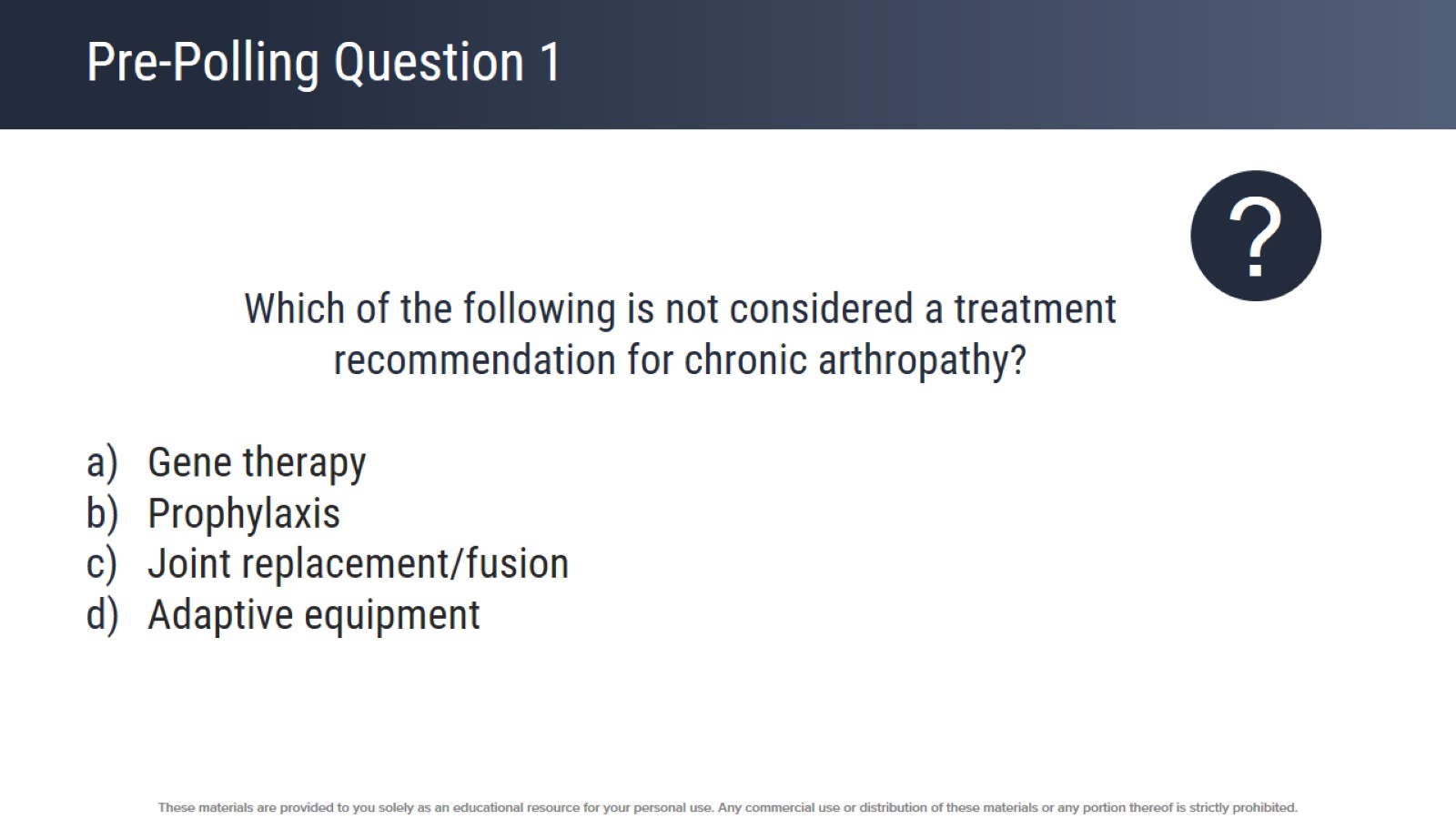 Pre-Polling Question 1
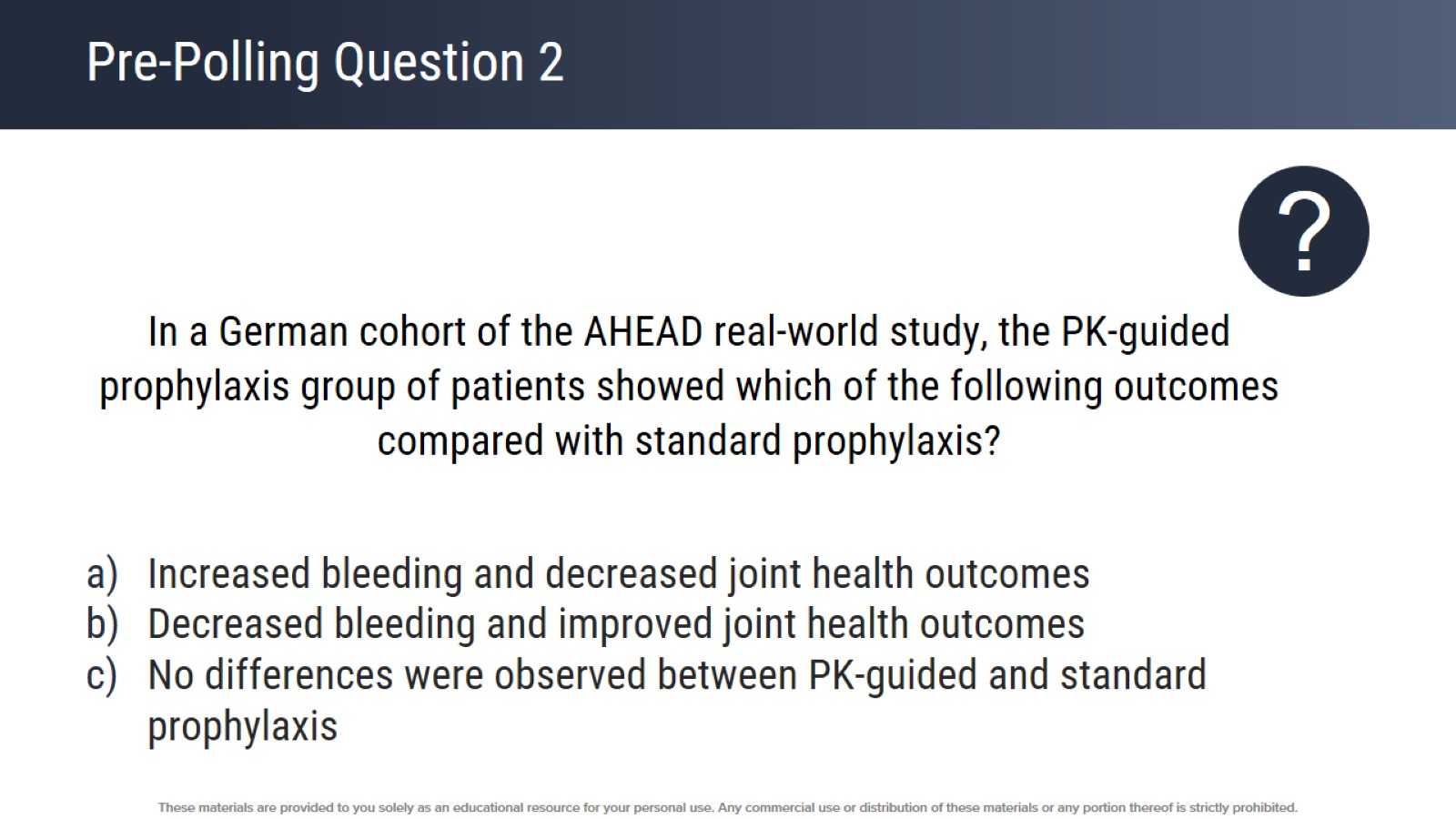 Pre-Polling Question 2
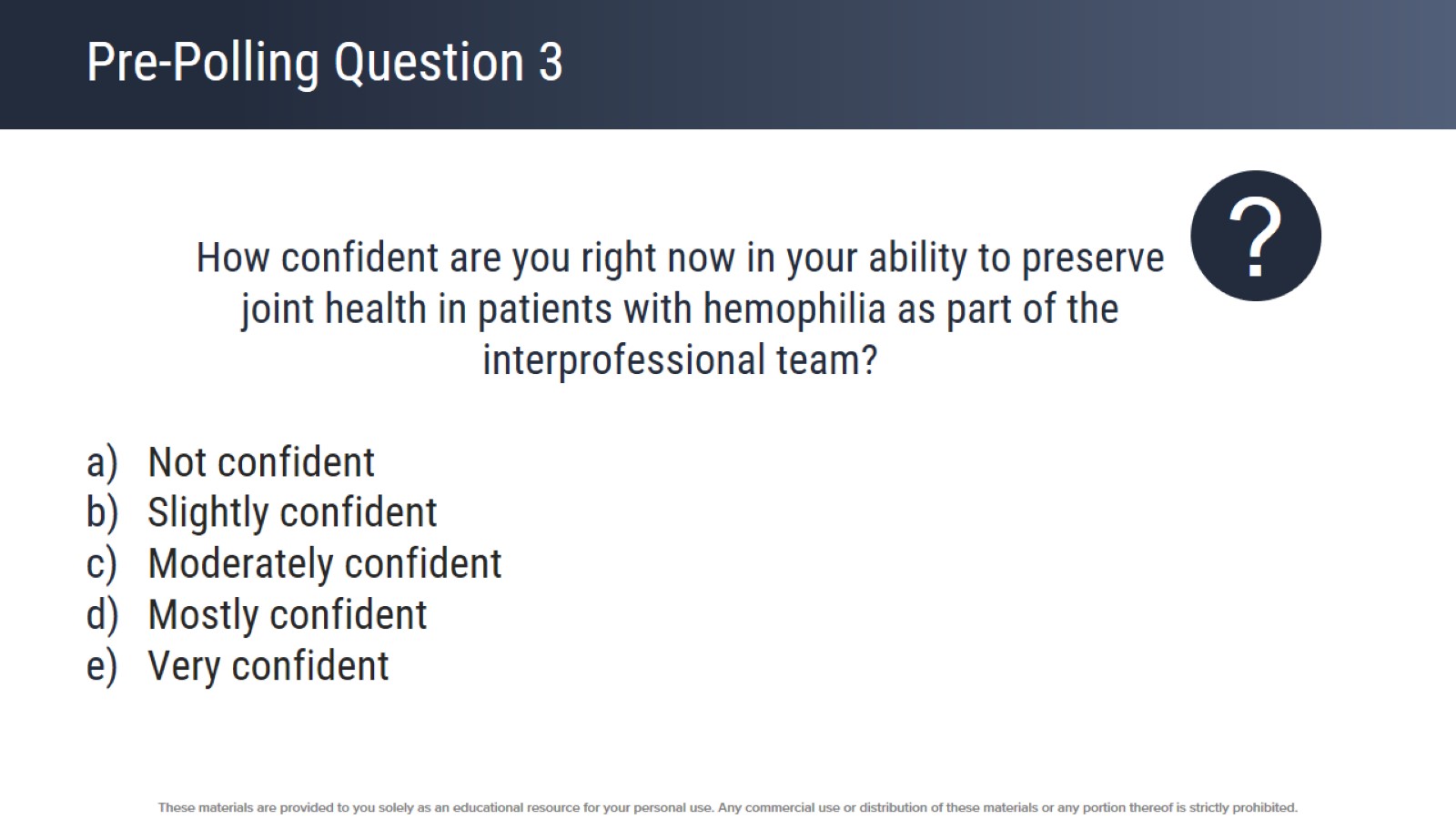 Pre-Polling Question 3
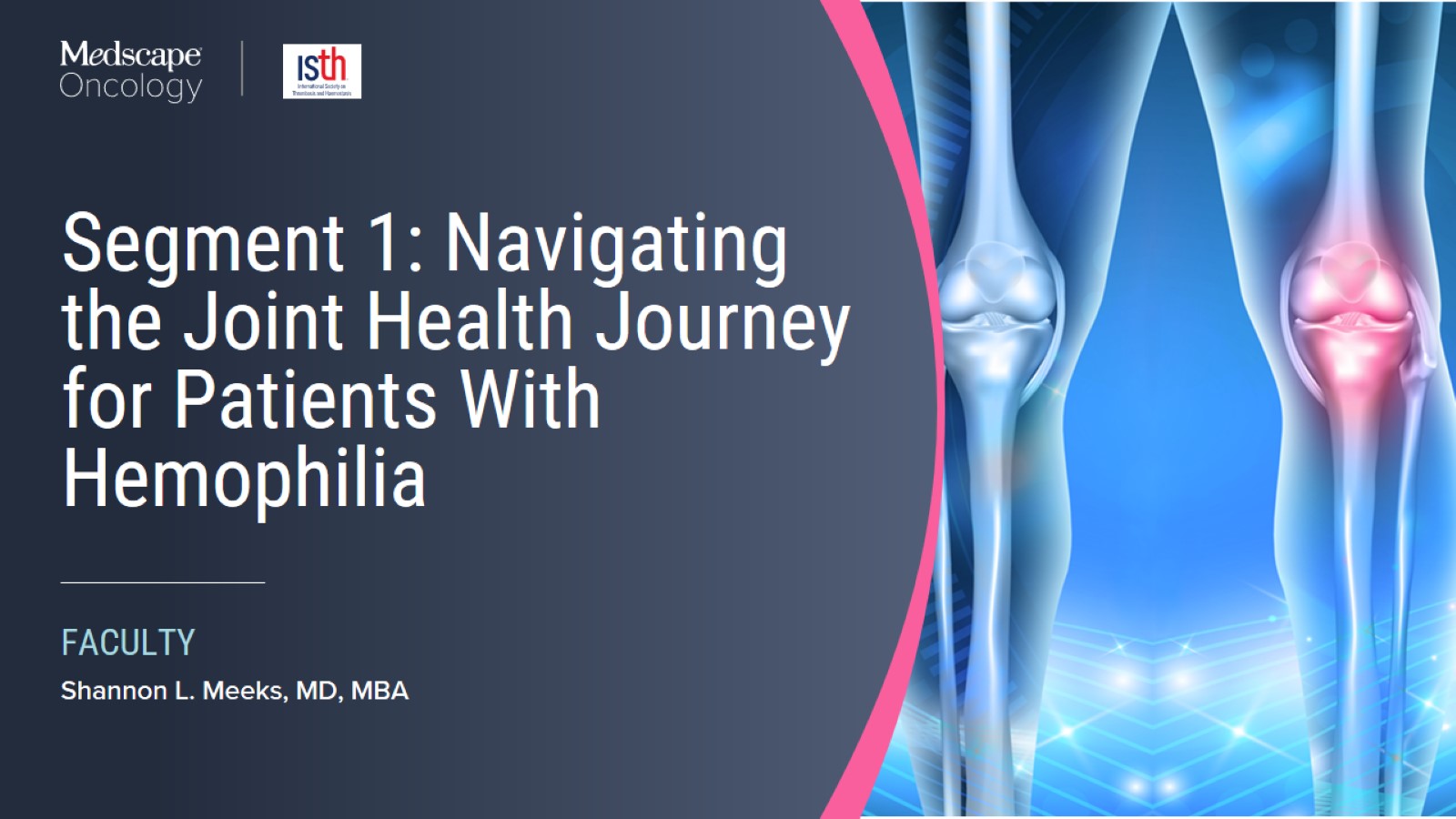 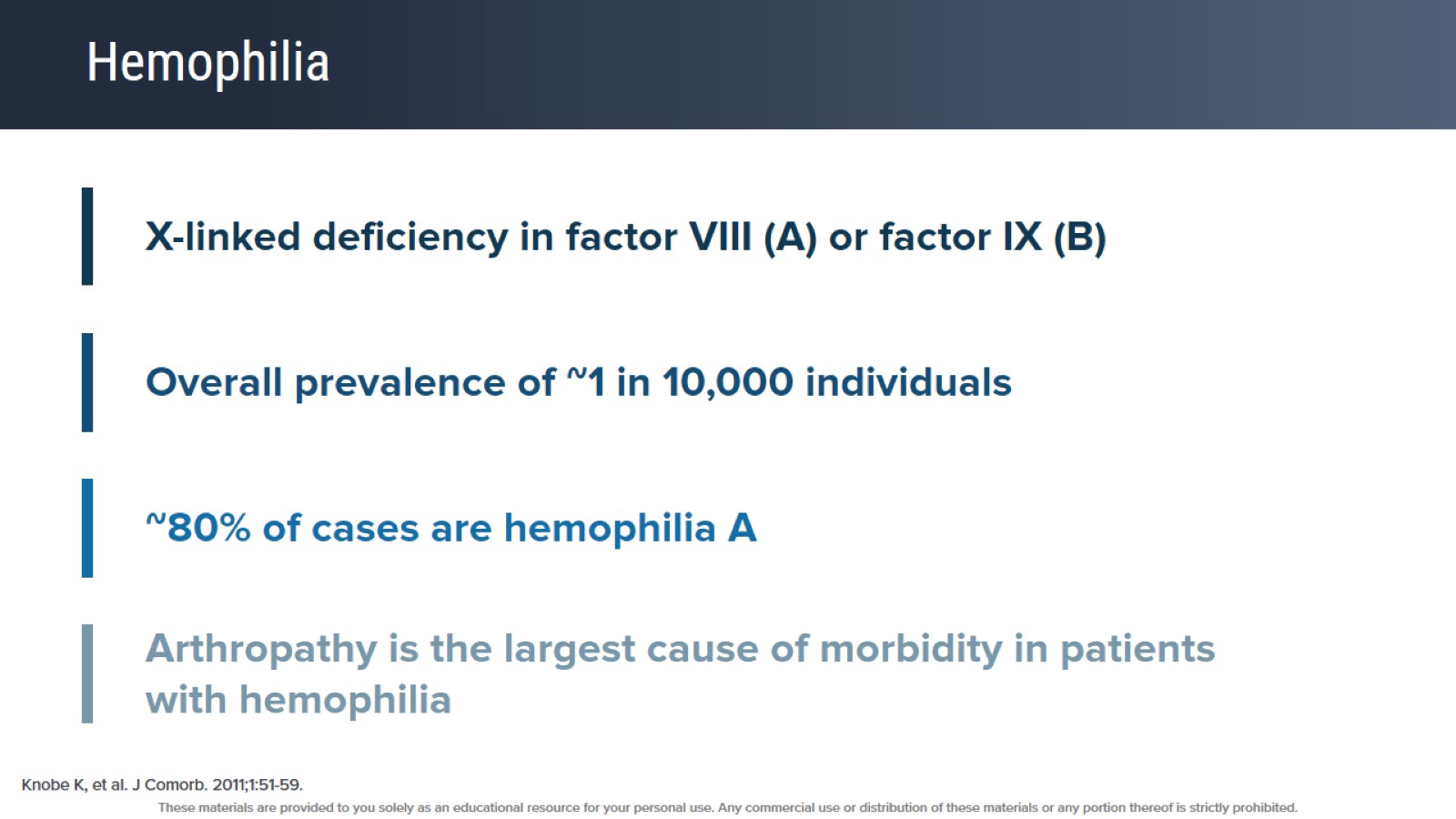 Hemophilia
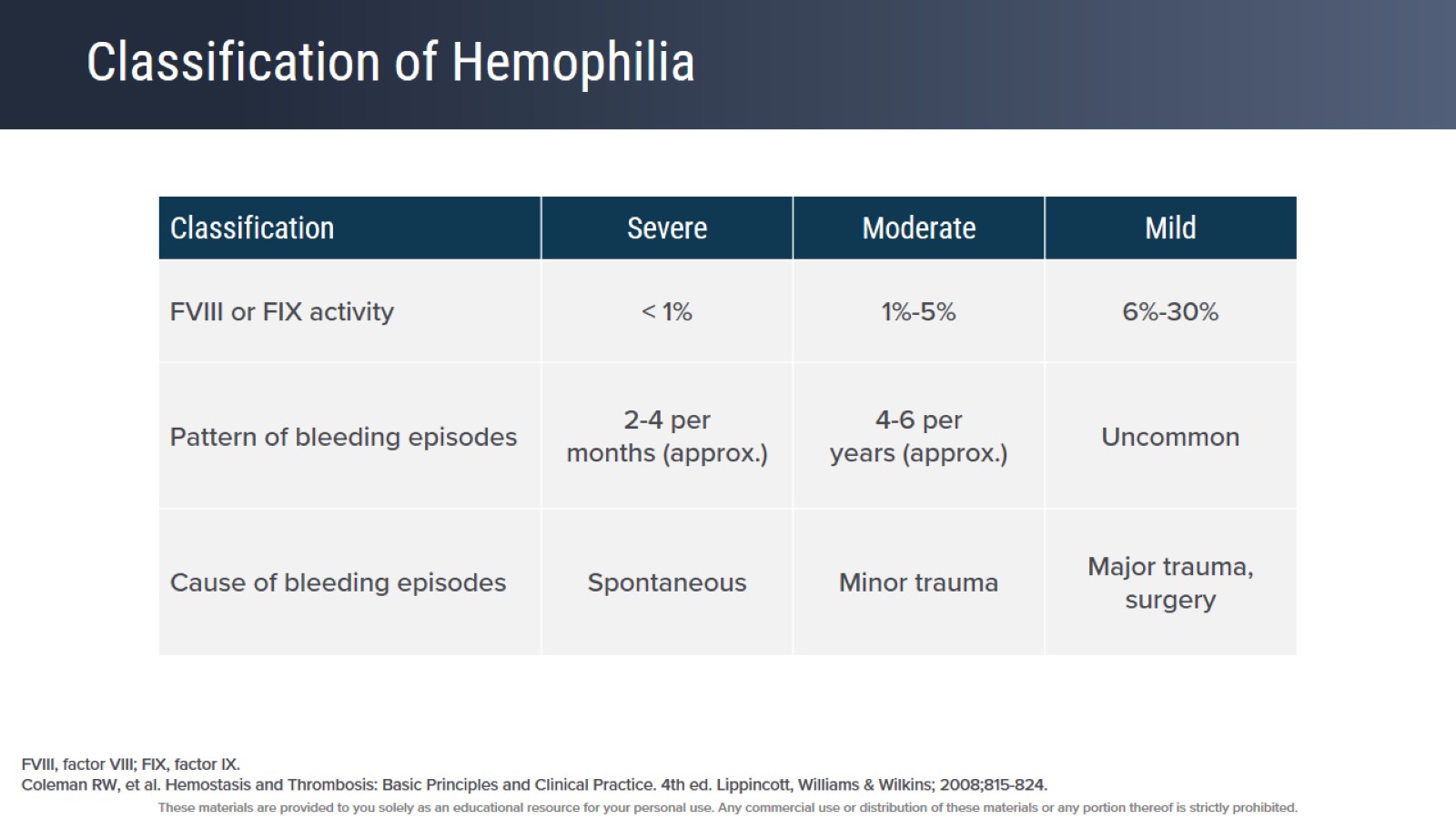 Classification of Hemophilia
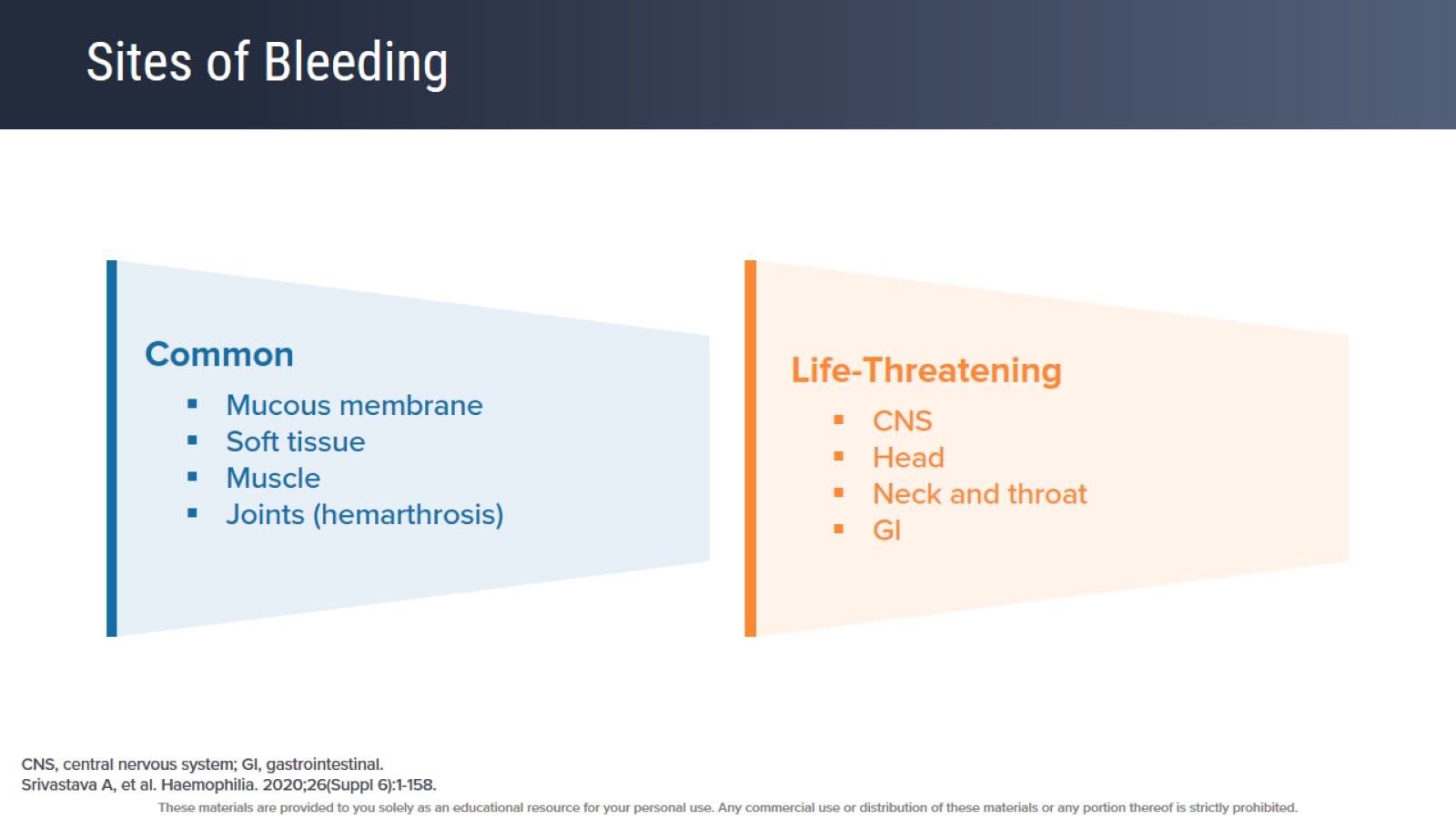 Sites of Bleeding
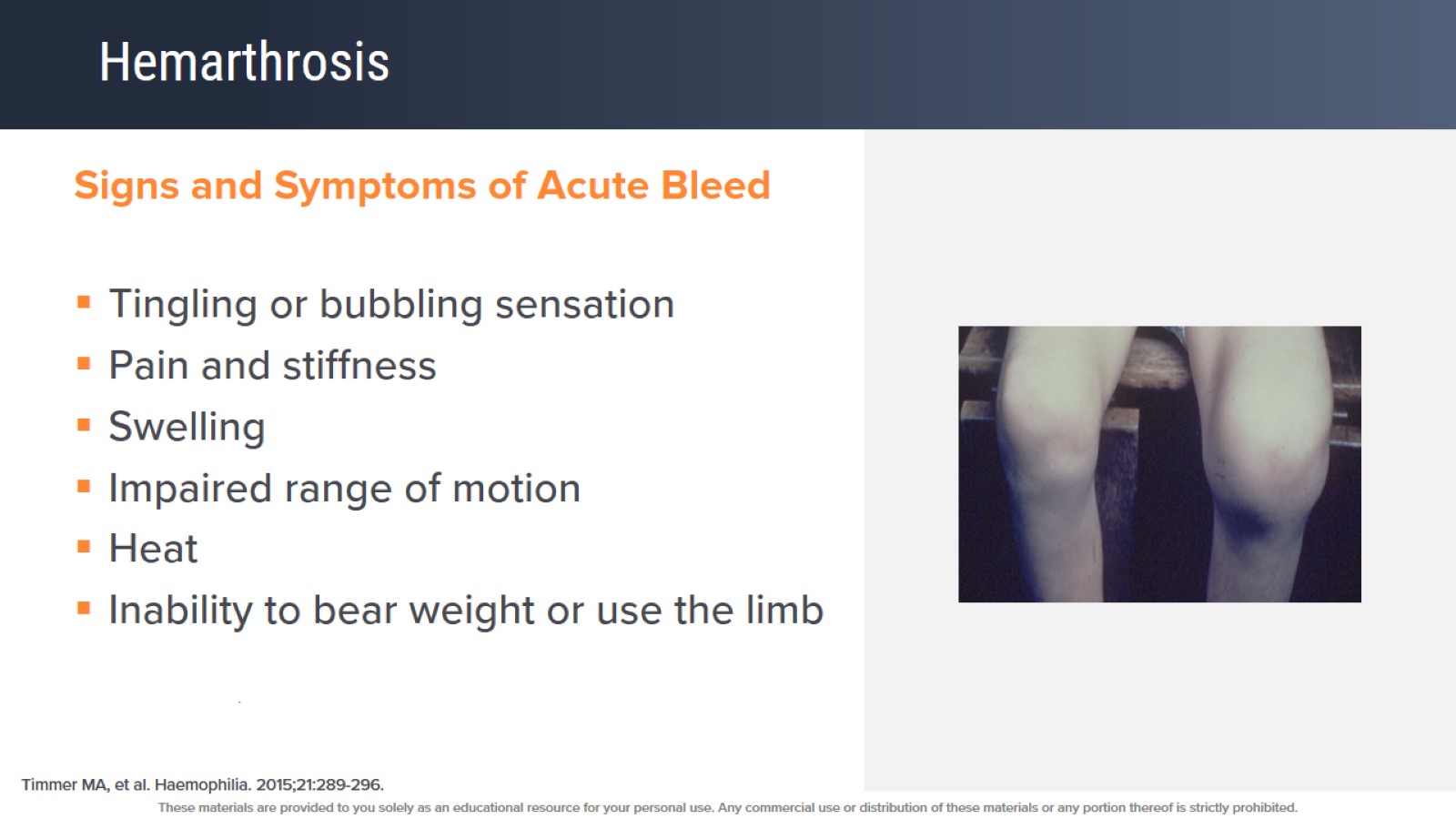 Hemarthrosis
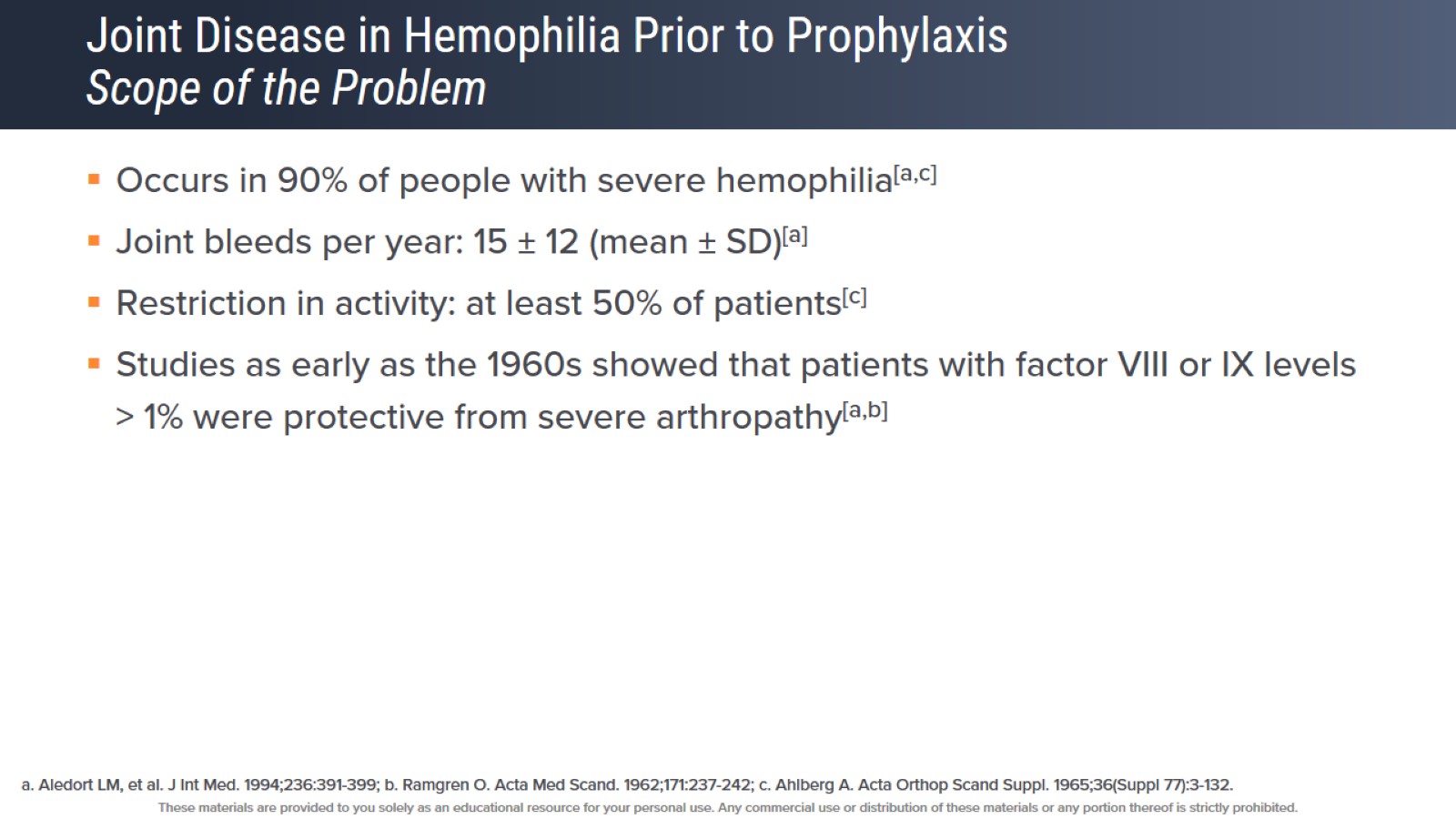 Joint Disease in Hemophilia Prior to ProphylaxisScope of the Problem
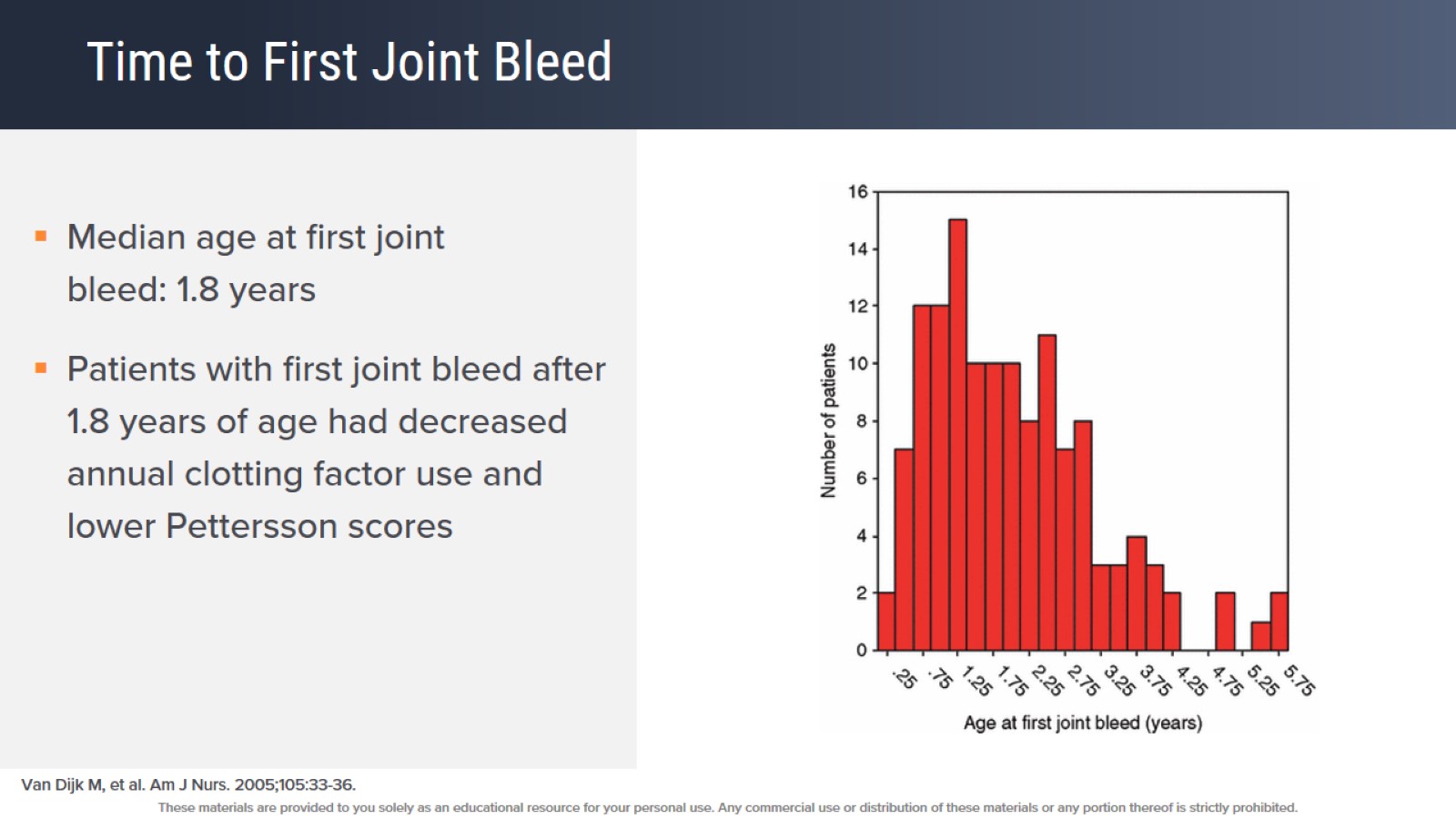 Time to First Joint Bleed
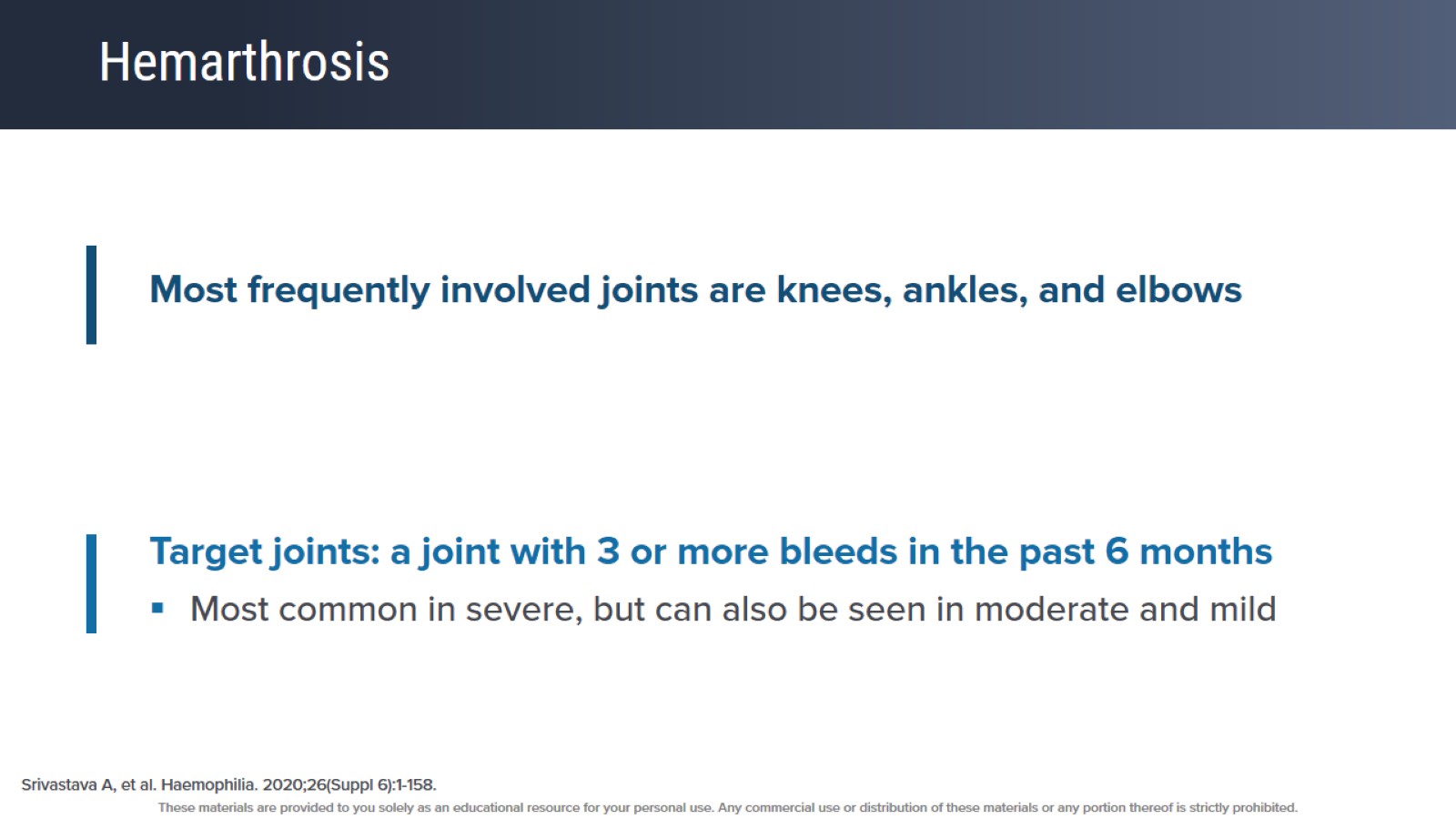 Hemarthrosis
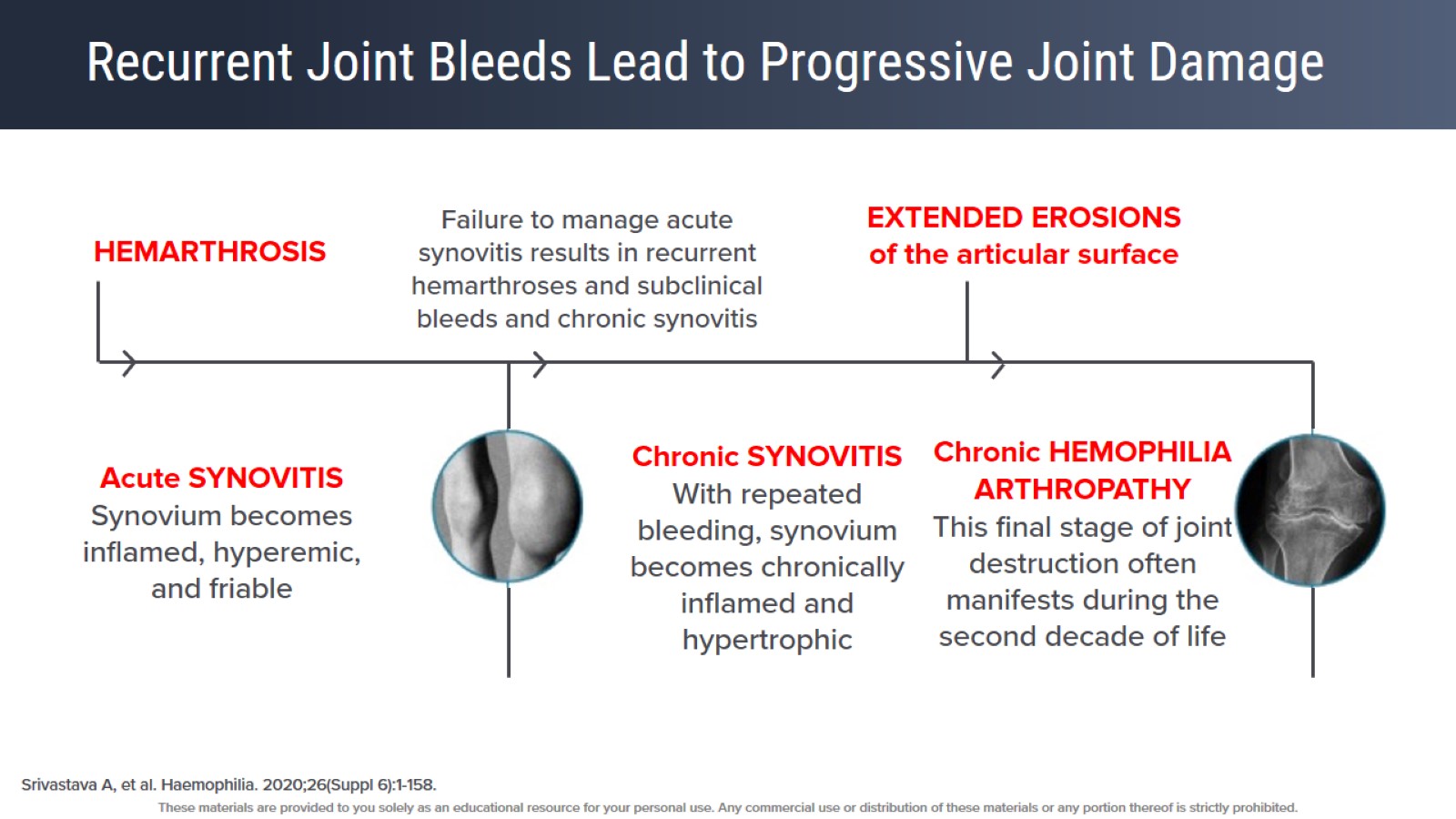 Recurrent Joint Bleeds Lead to Progressive Joint Damage
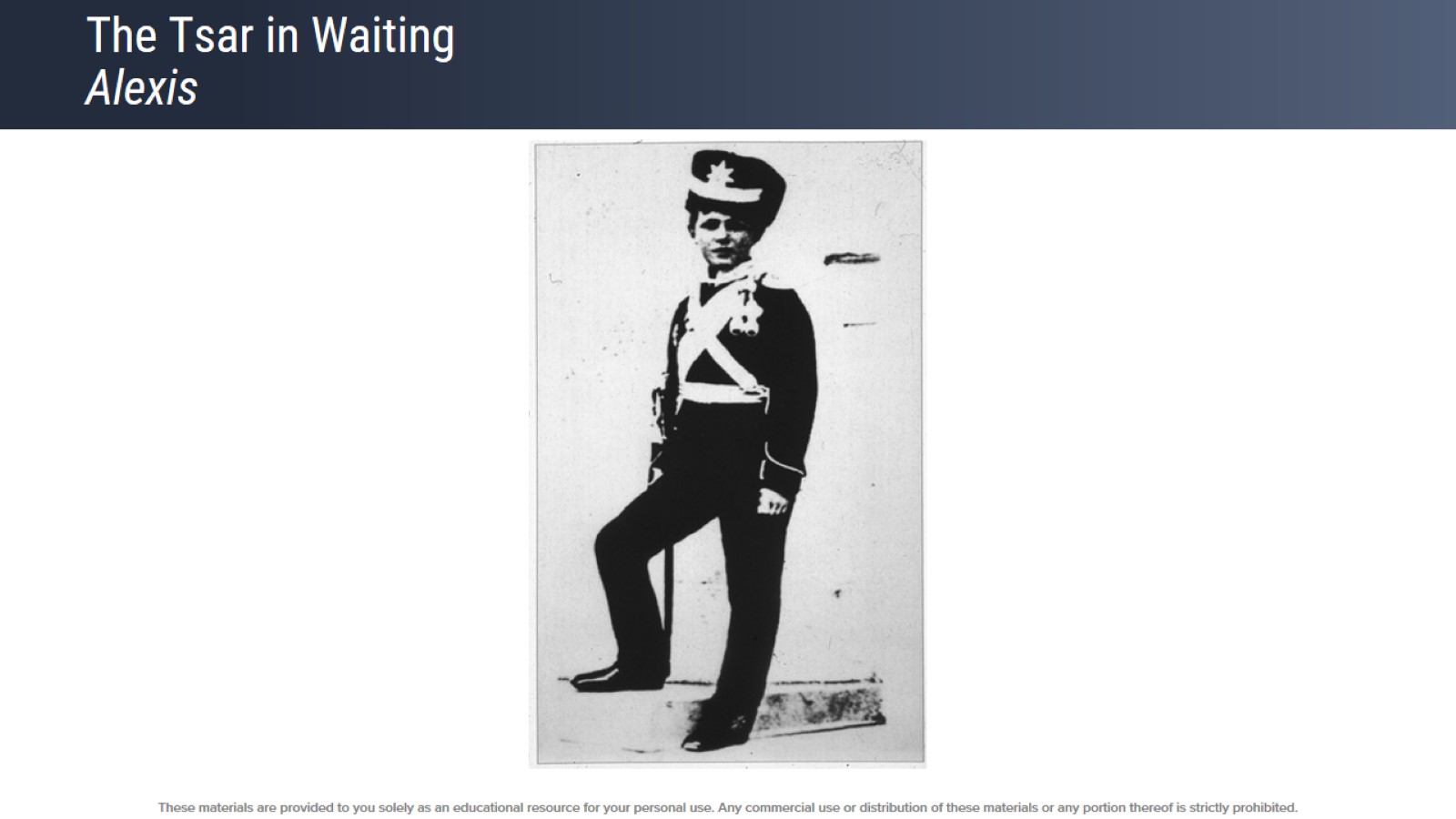 The Tsar in WaitingAlexis
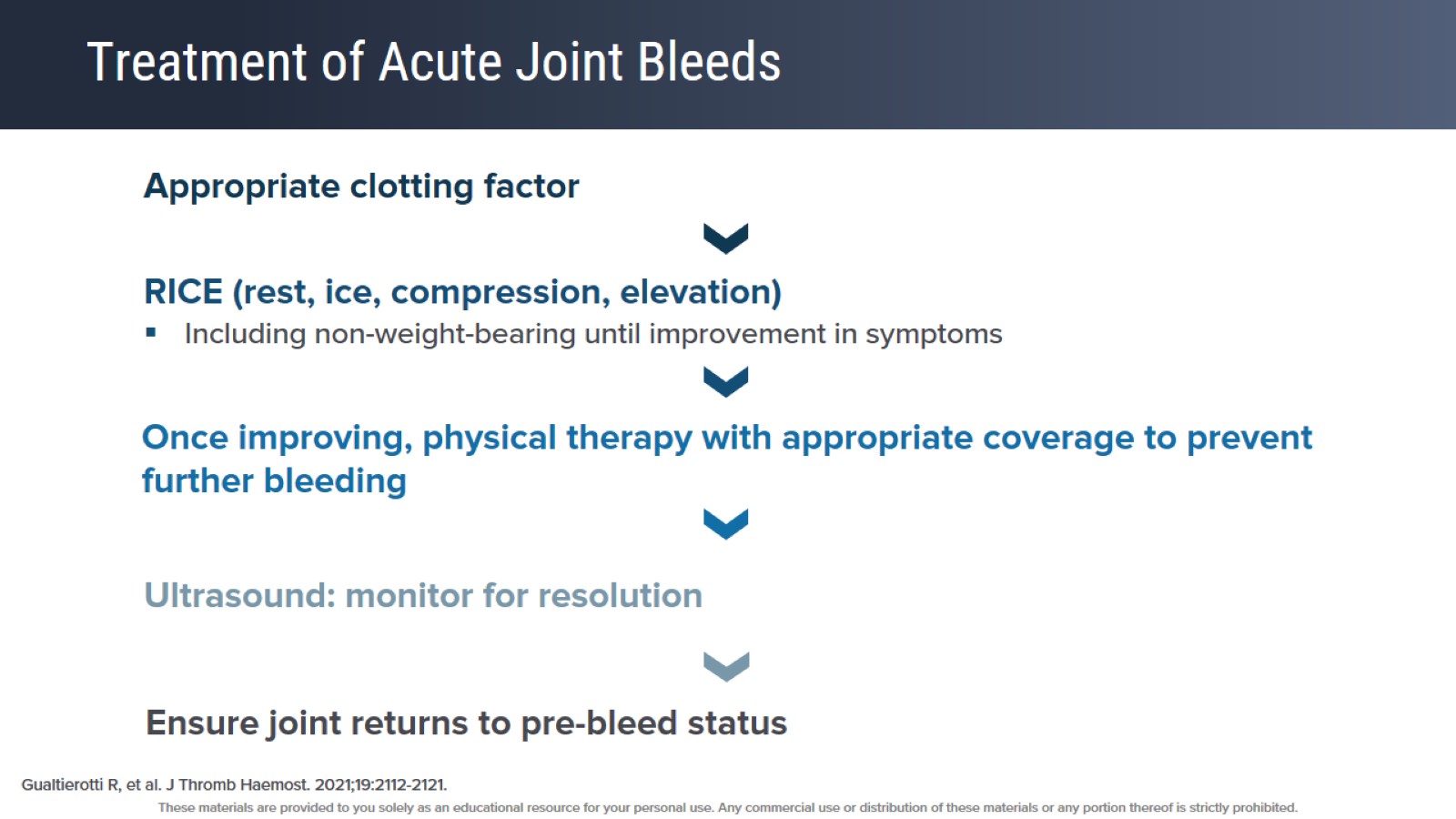 Treatment of Acute Joint Bleeds
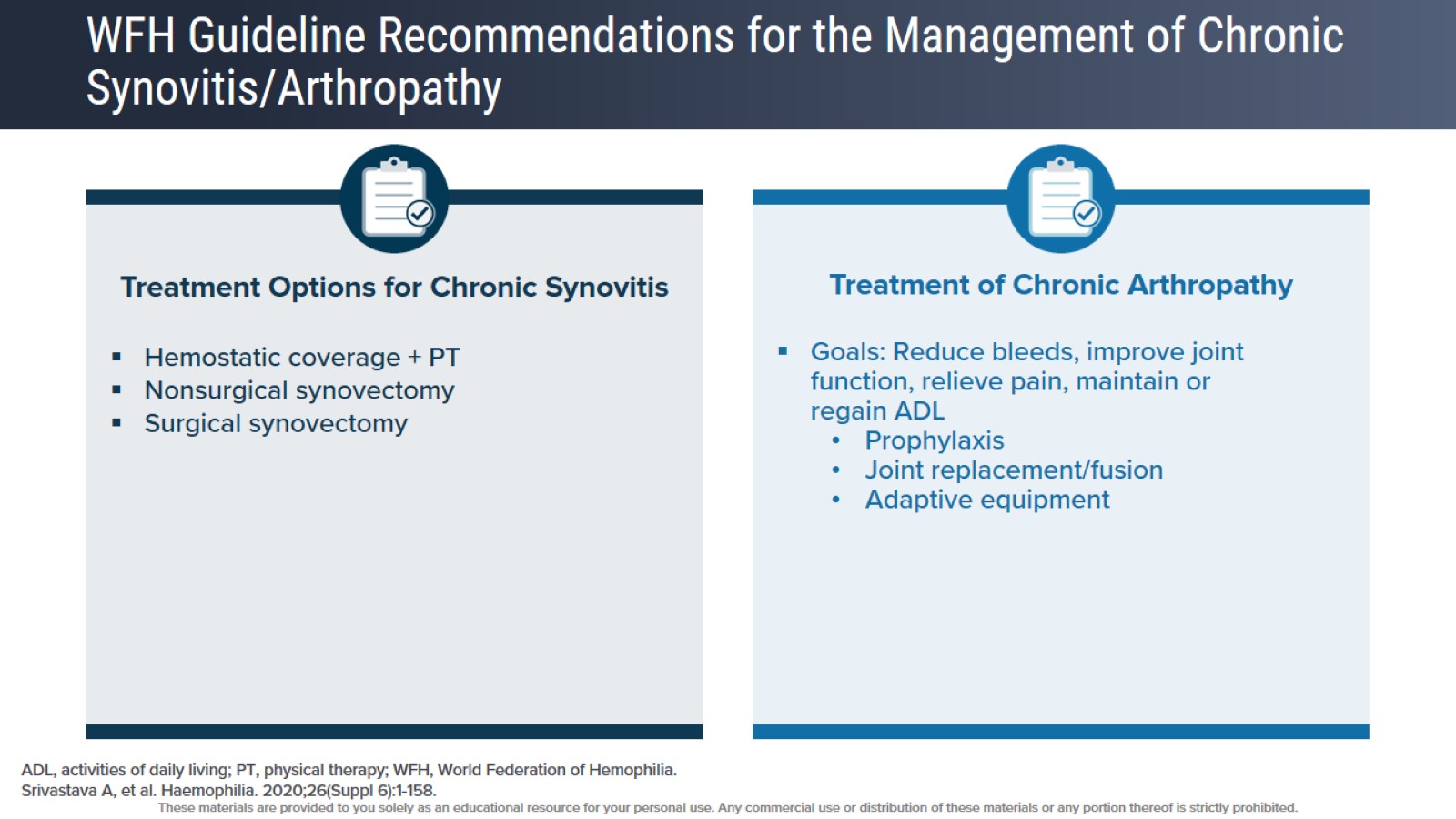 WFH Guideline Recommendations for the Management of Chronic Synovitis/Arthropathy
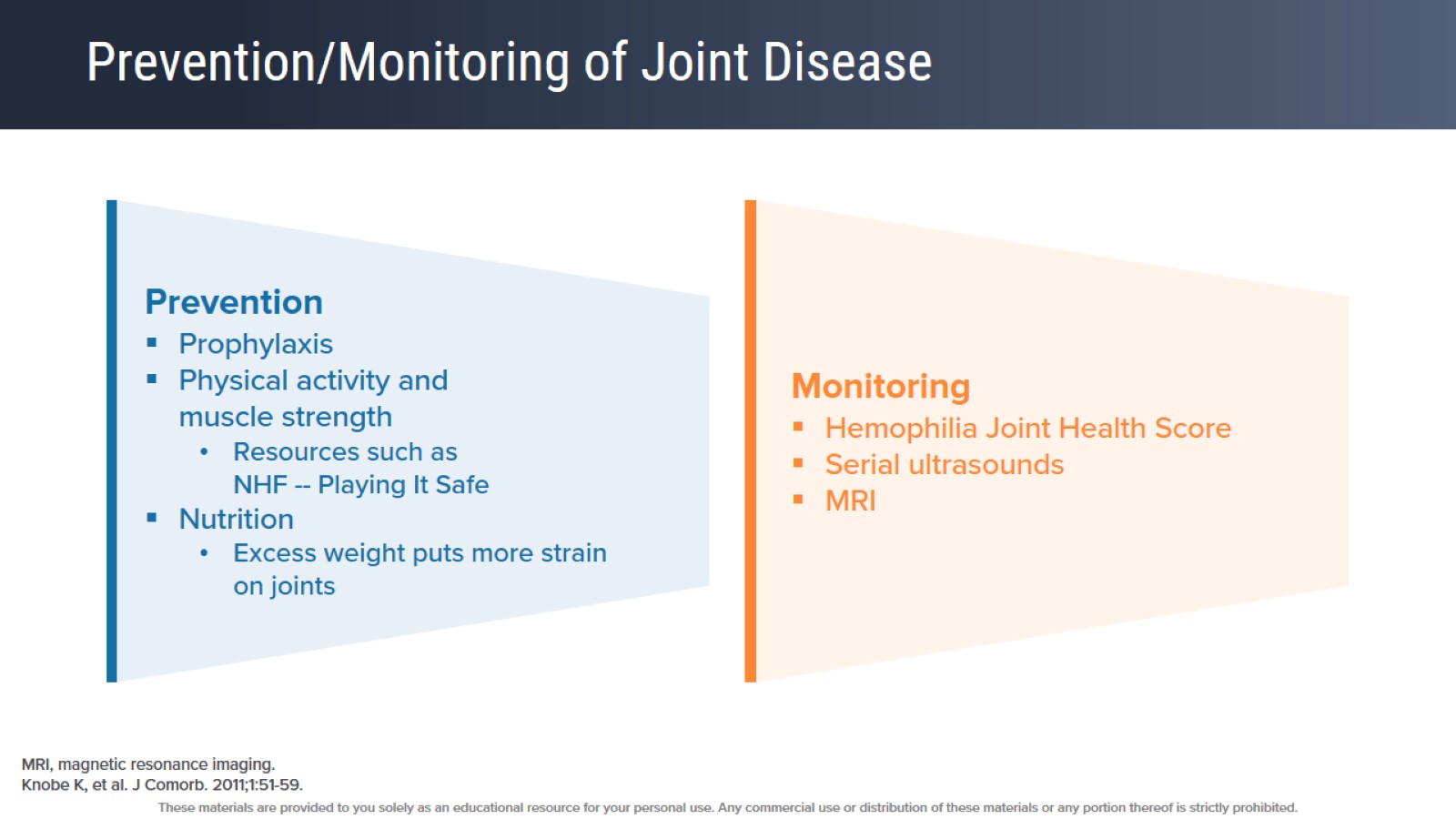 Prevention/Monitoring of Joint Disease
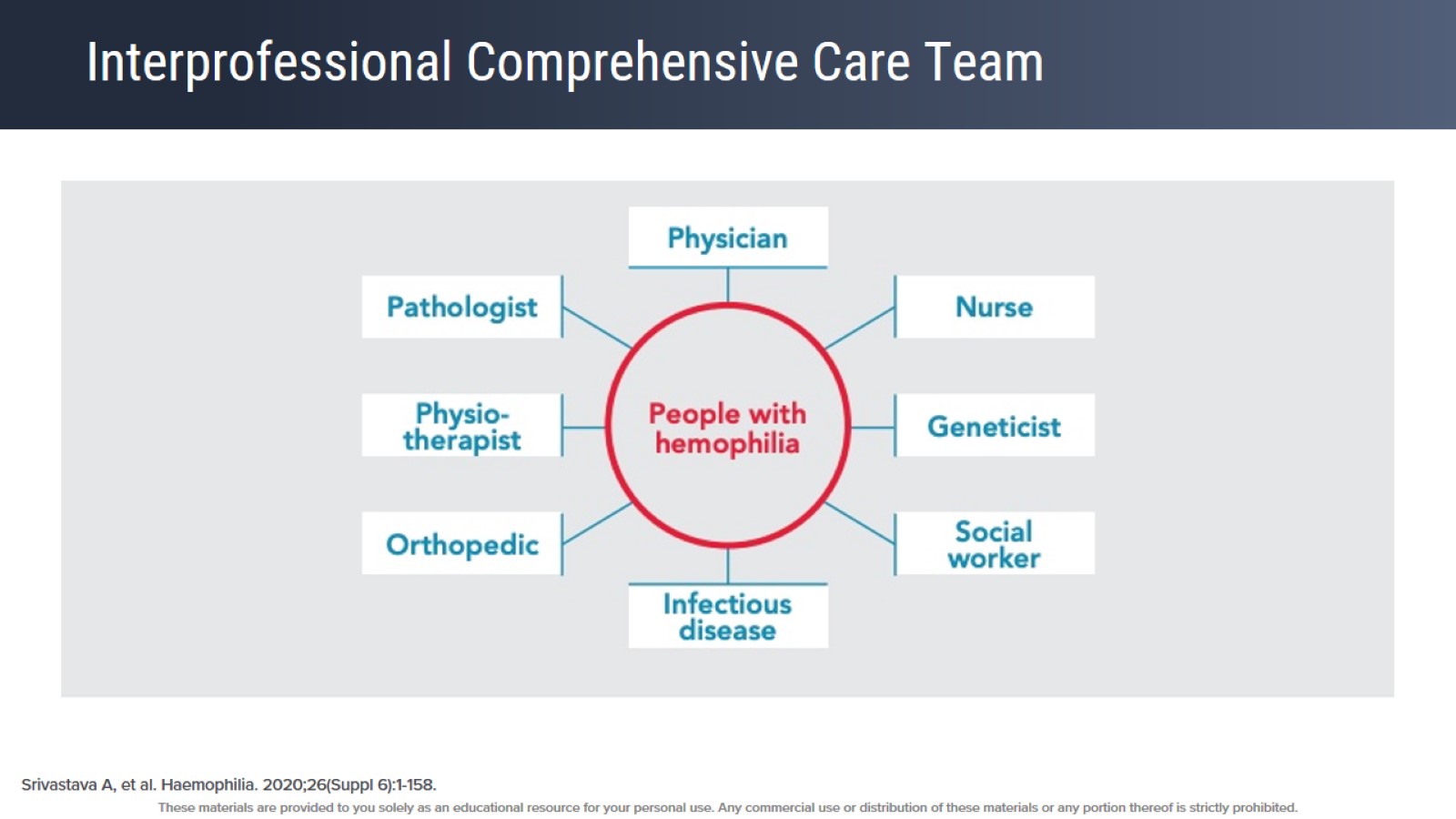 Interprofessional Comprehensive Care Team
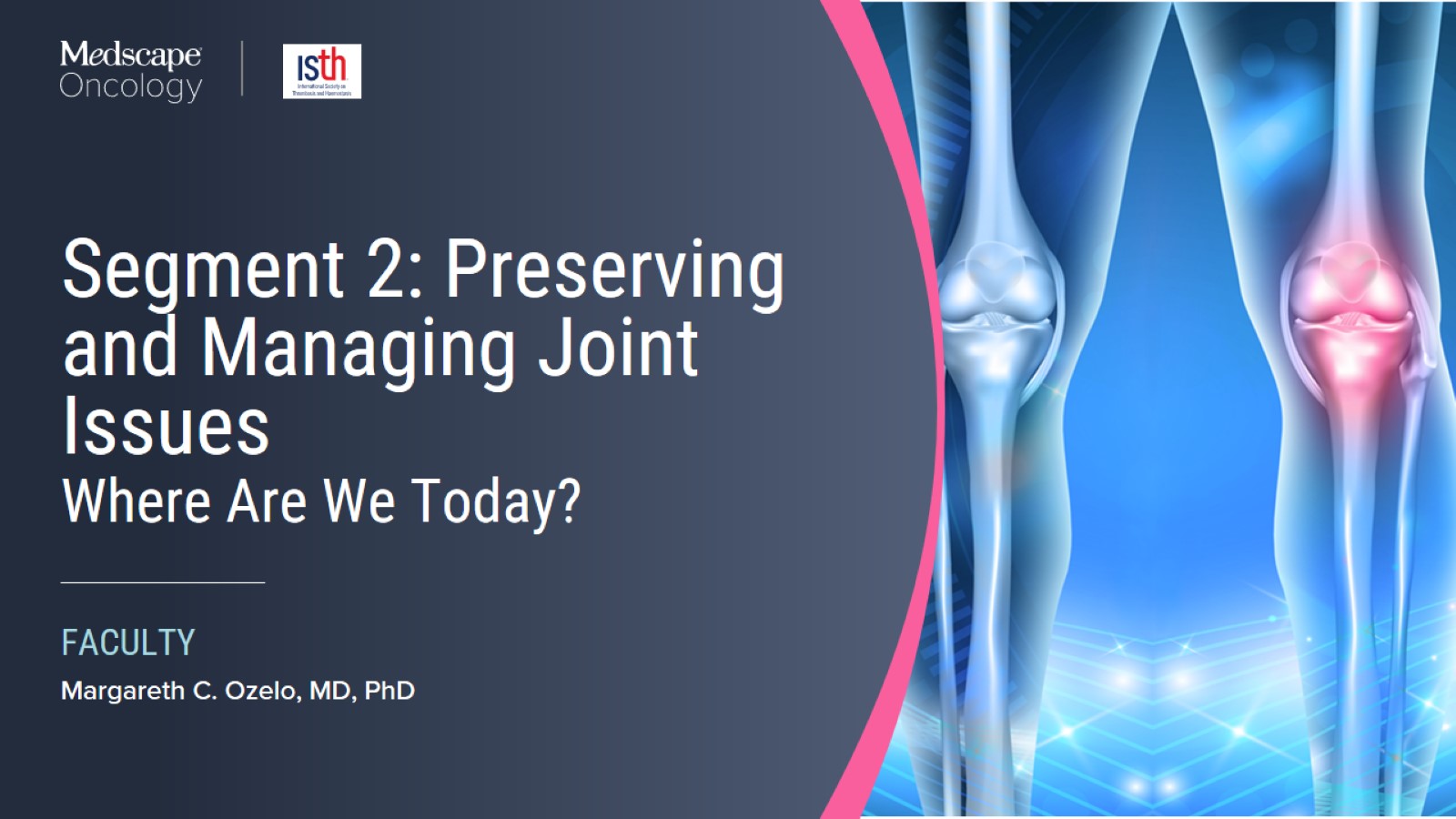 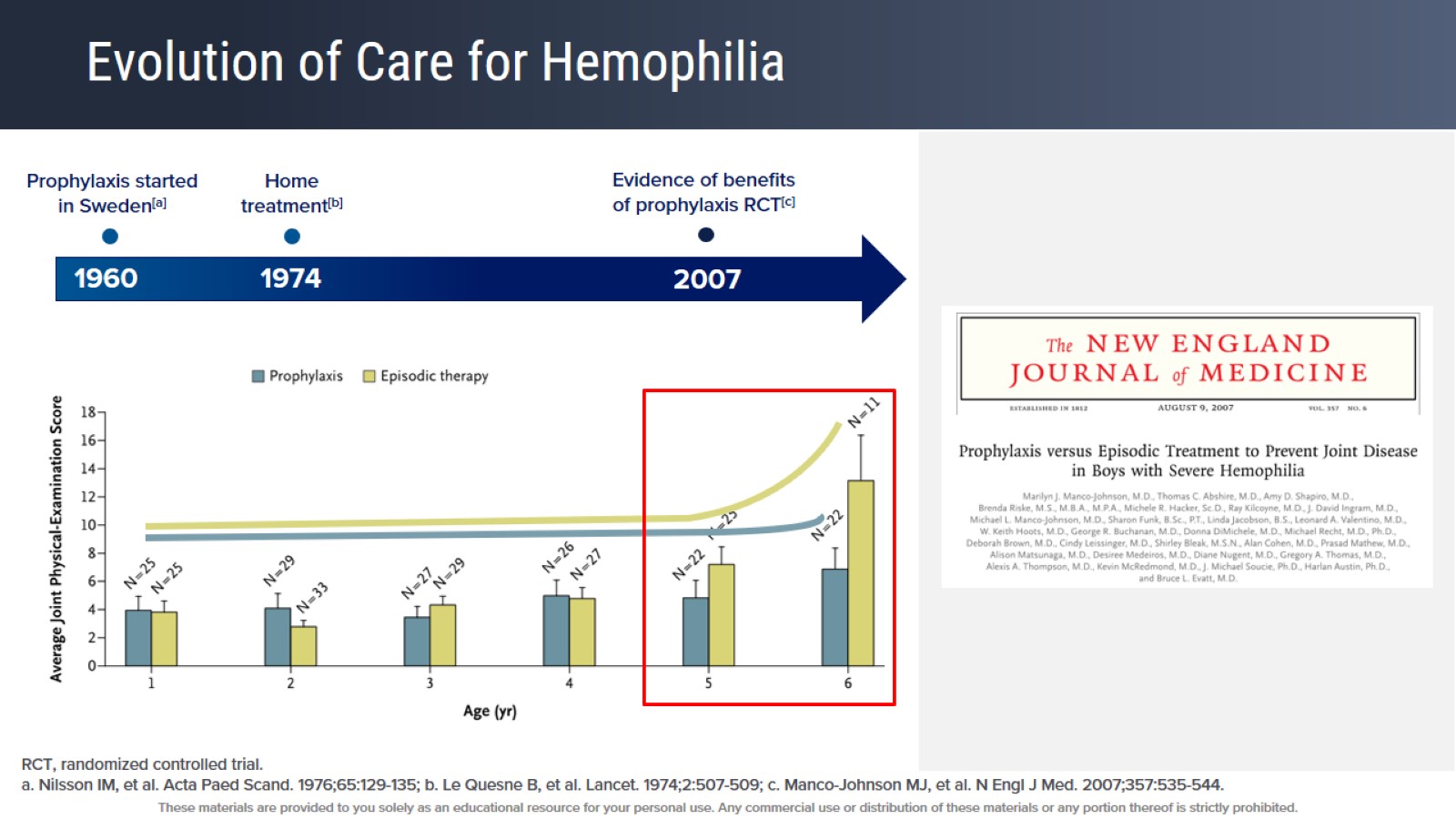 Evolution of Care for Hemophilia
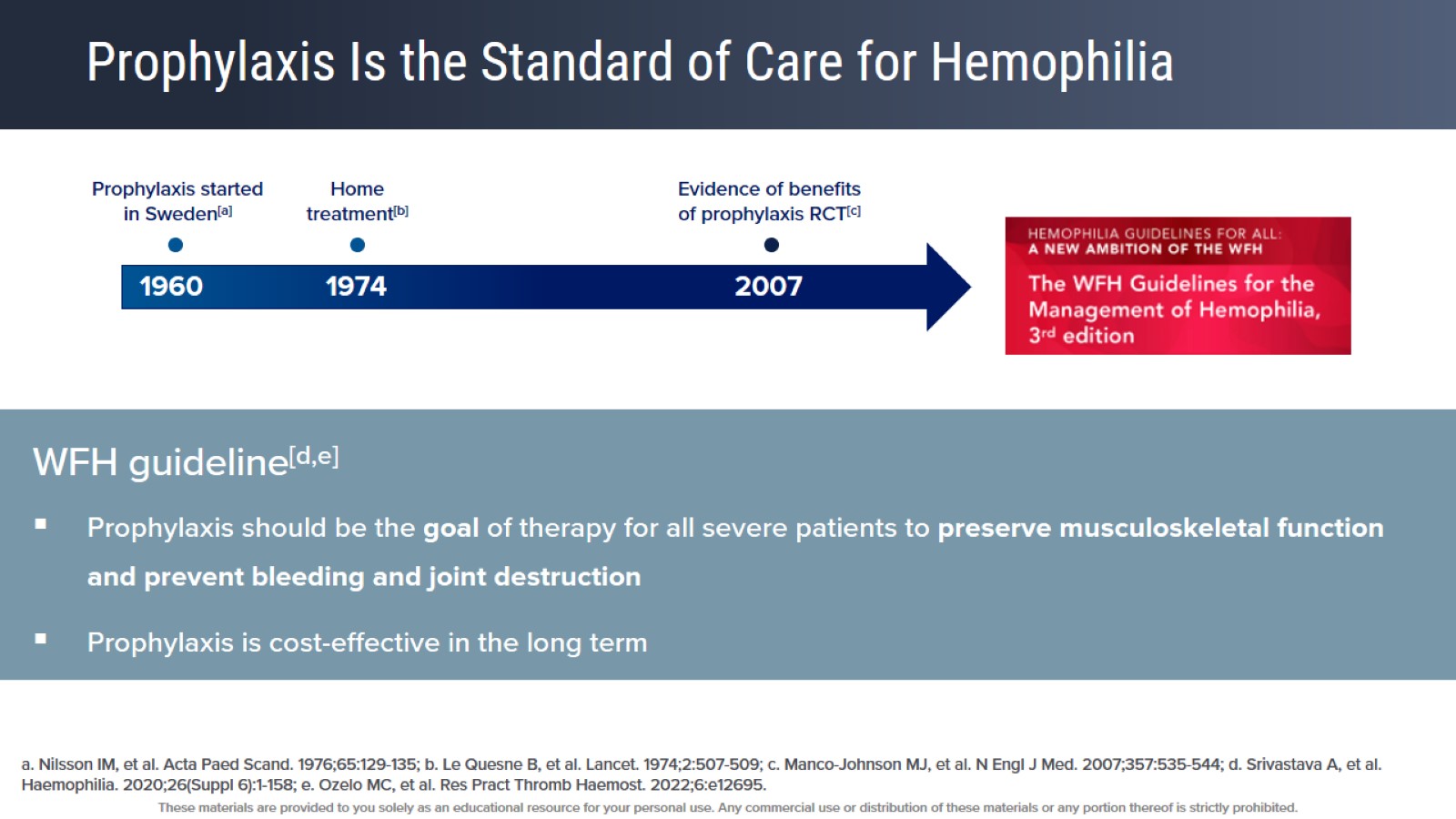 Prophylaxis Is the Standard of Care for Hemophilia
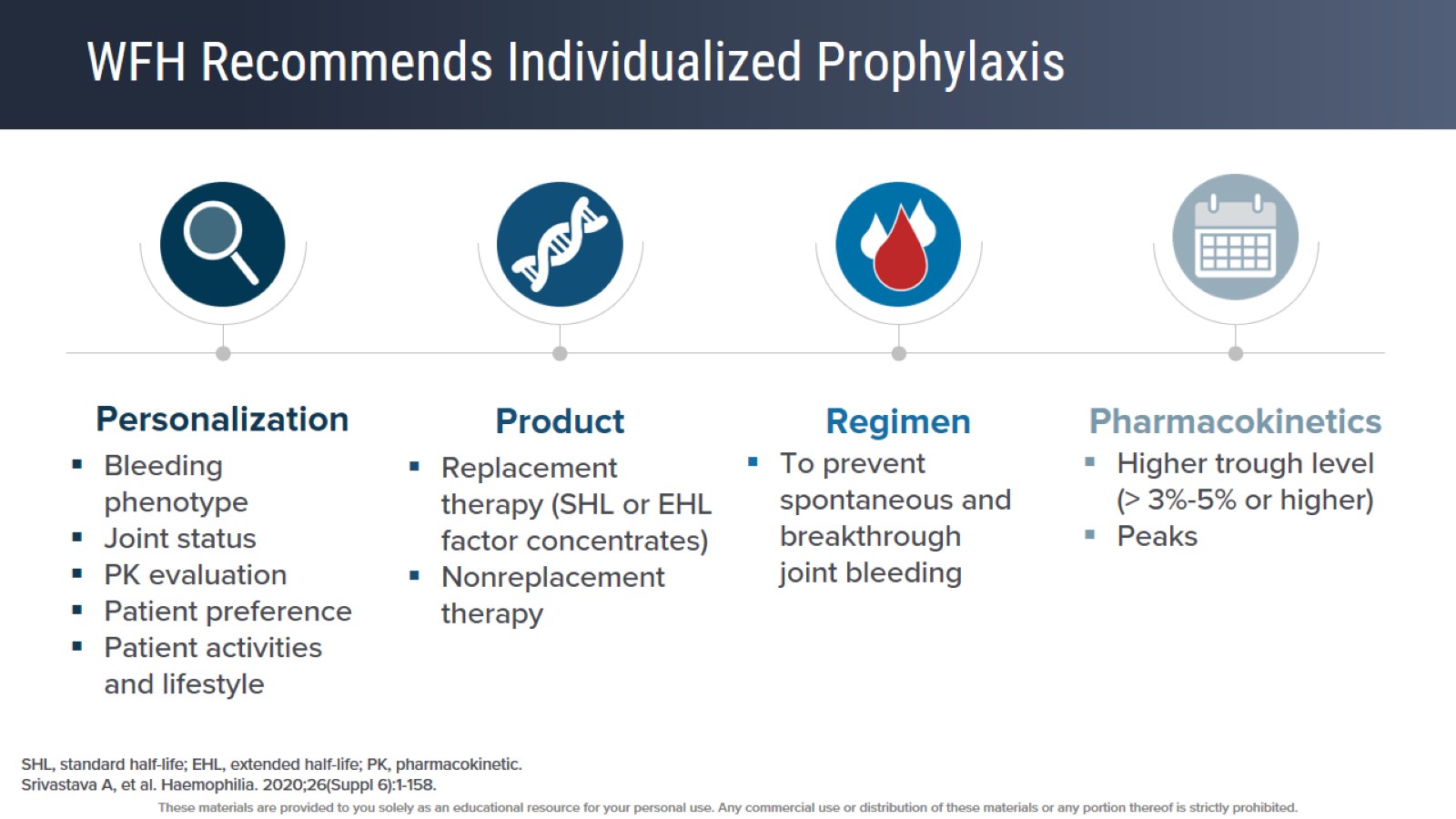 WFH Recommends Individualized Prophylaxis
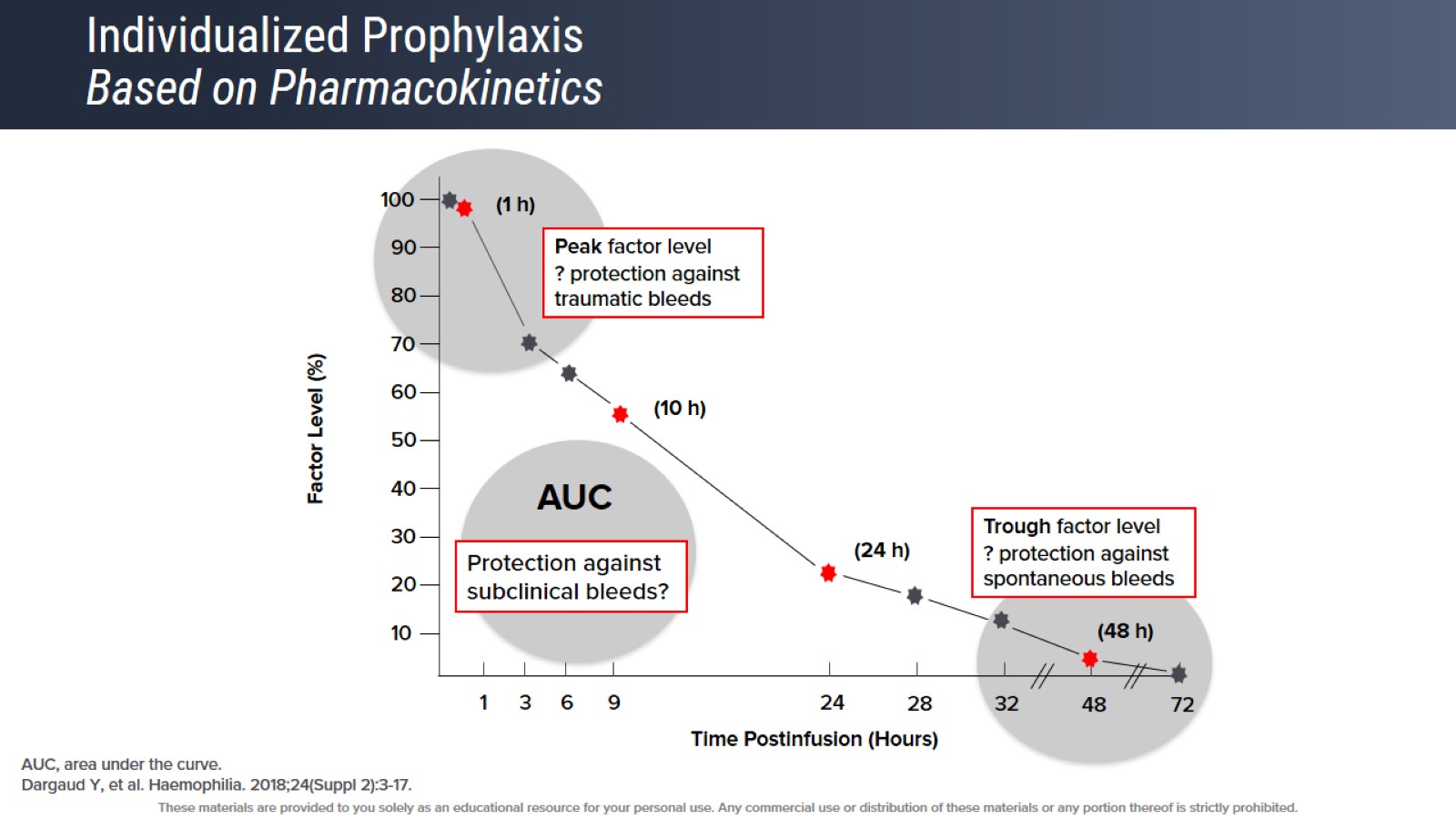 Individualized ProphylaxisBased on Pharmacokinetics
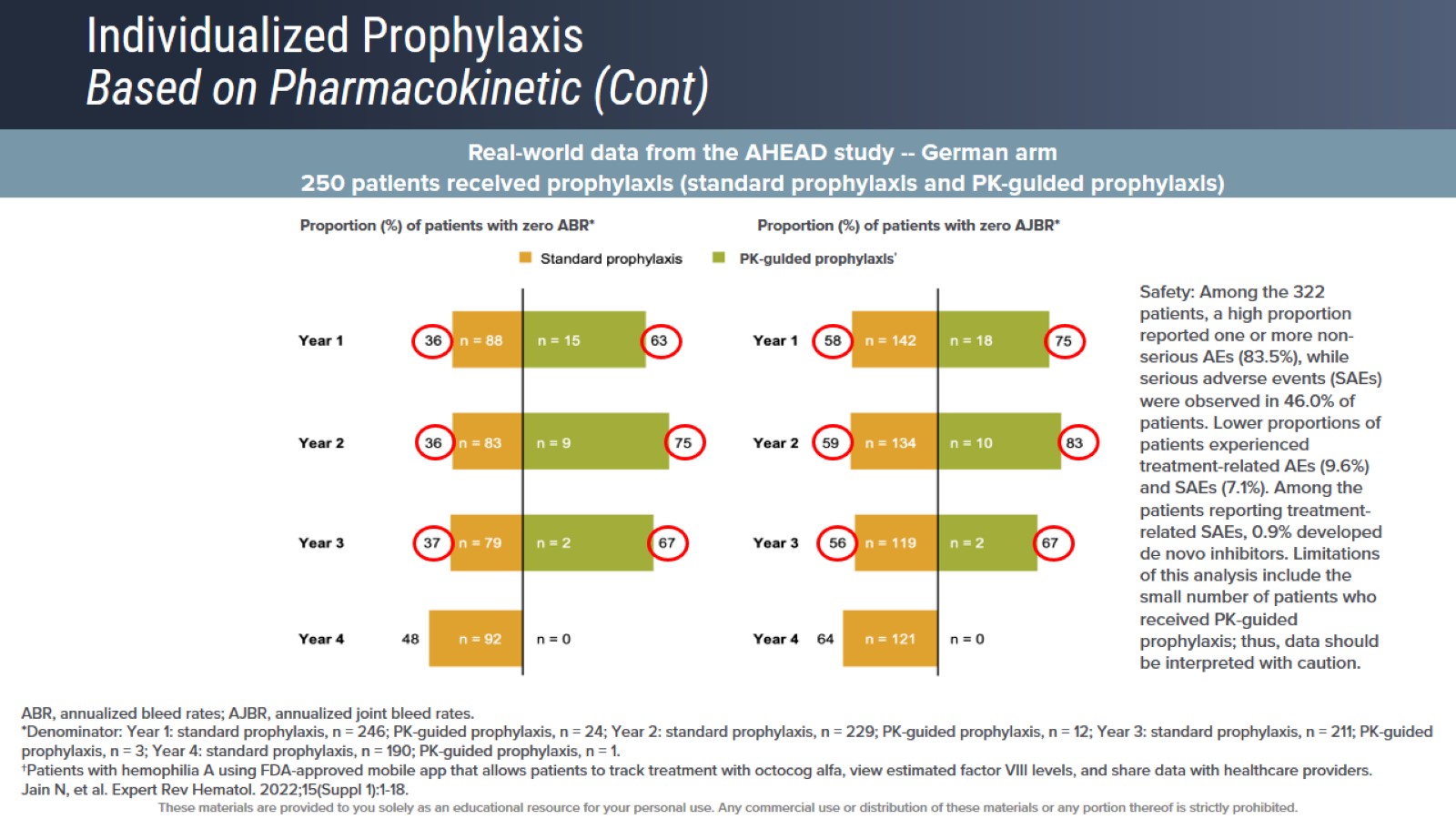 Individualized ProphylaxisBased on Pharmacokinetic (Cont)
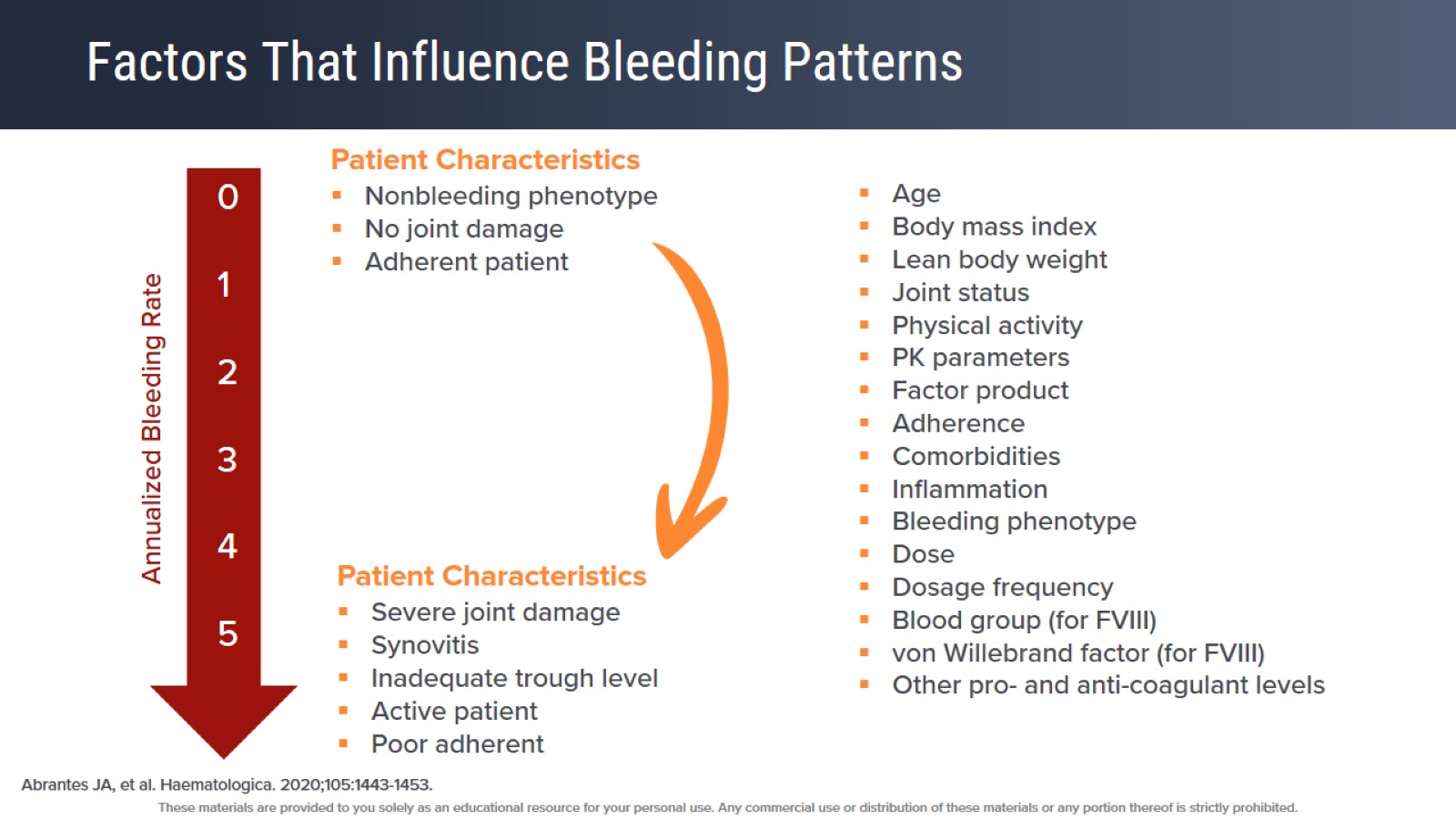 Factors That Influence Bleeding Patterns
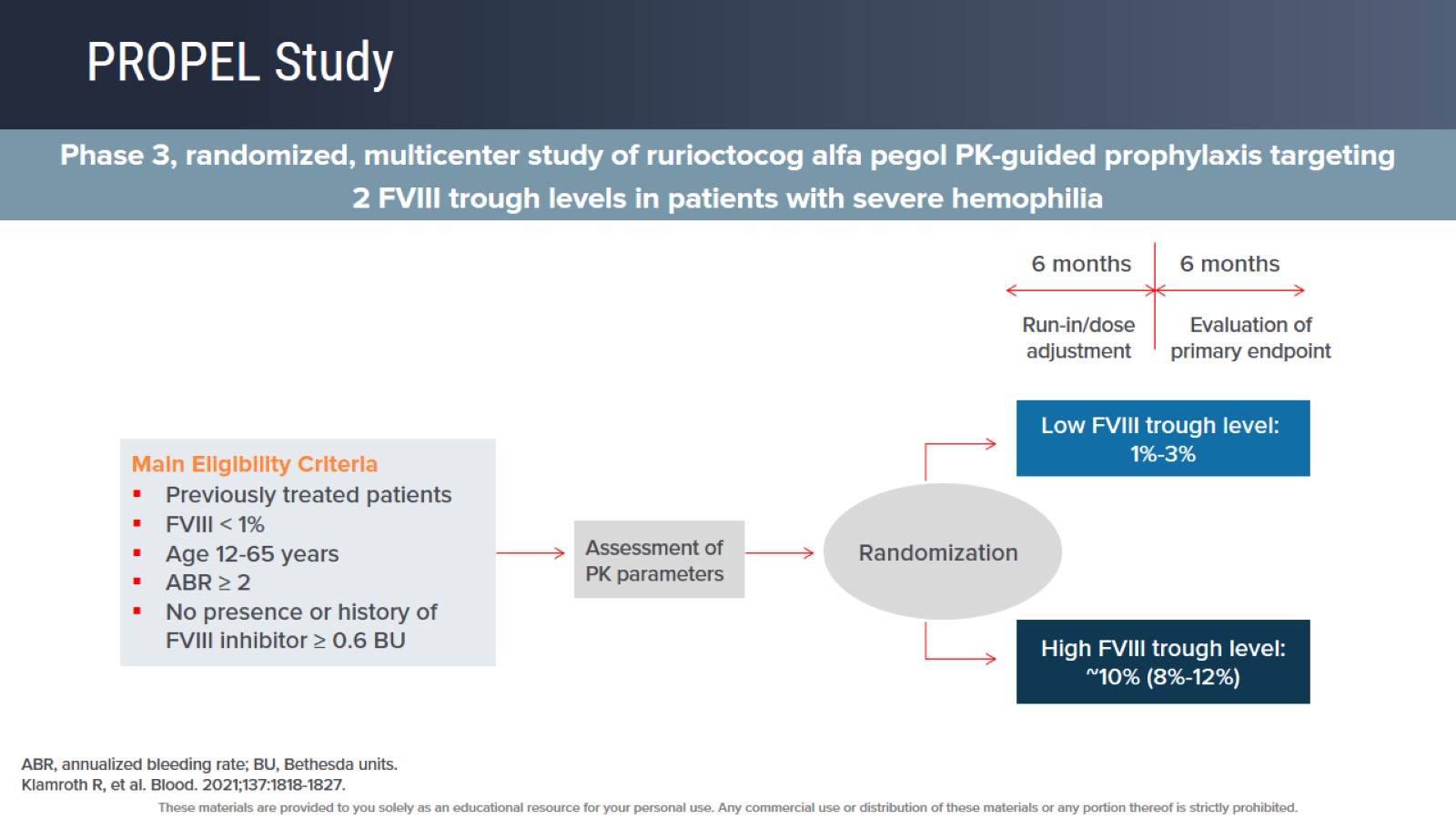 PROPEL Study
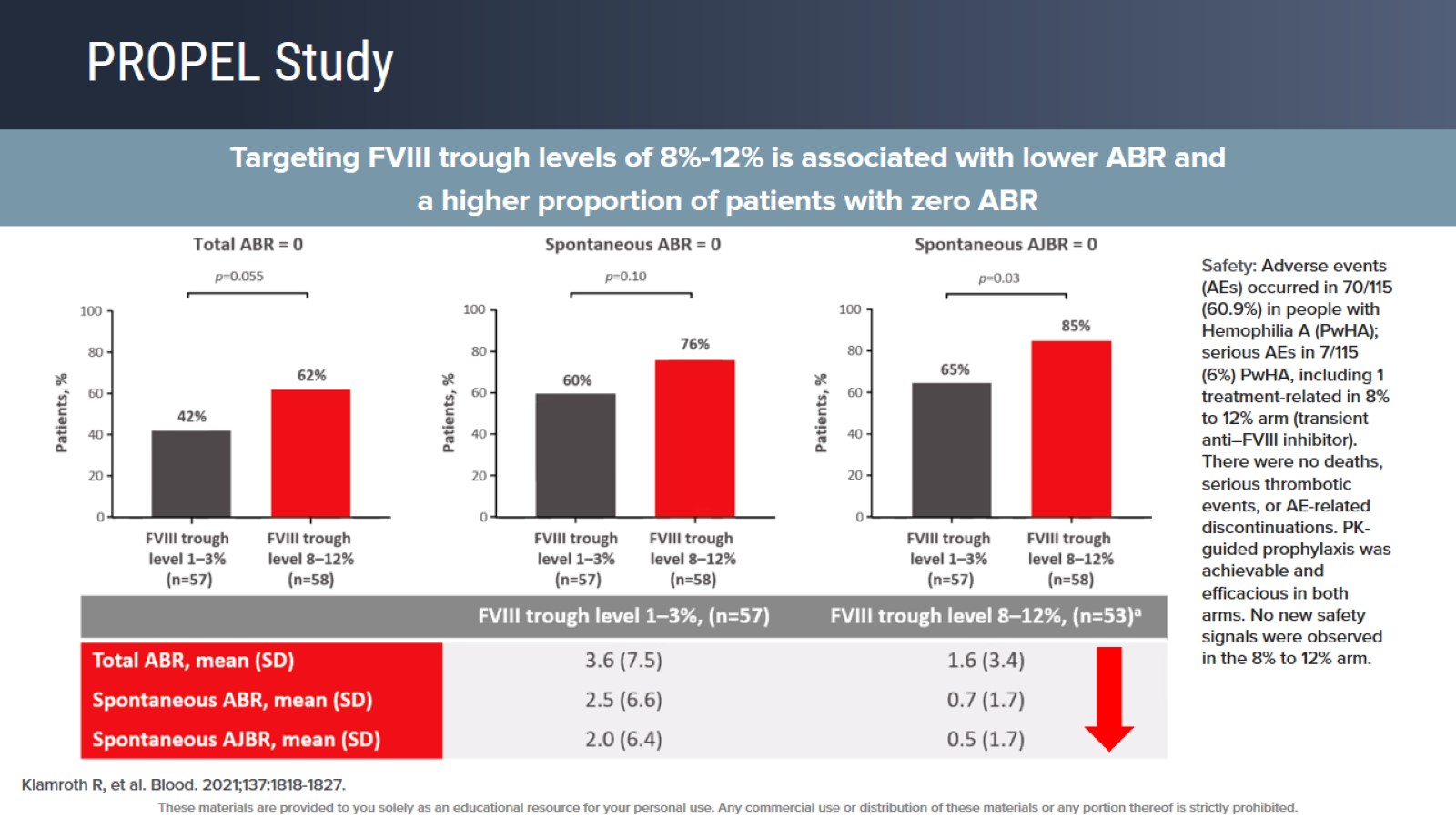 PROPEL Study
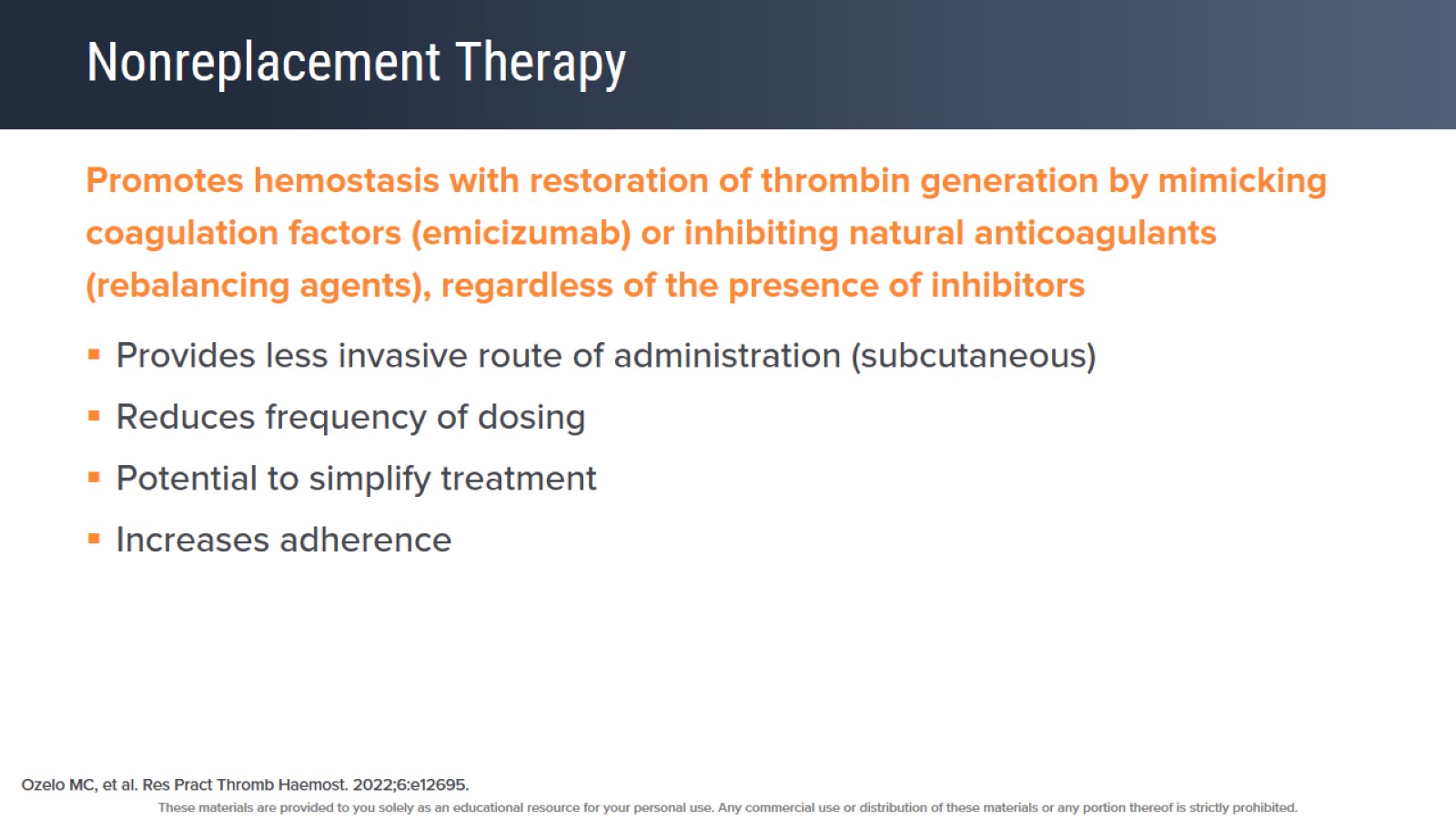 Nonreplacement Therapy
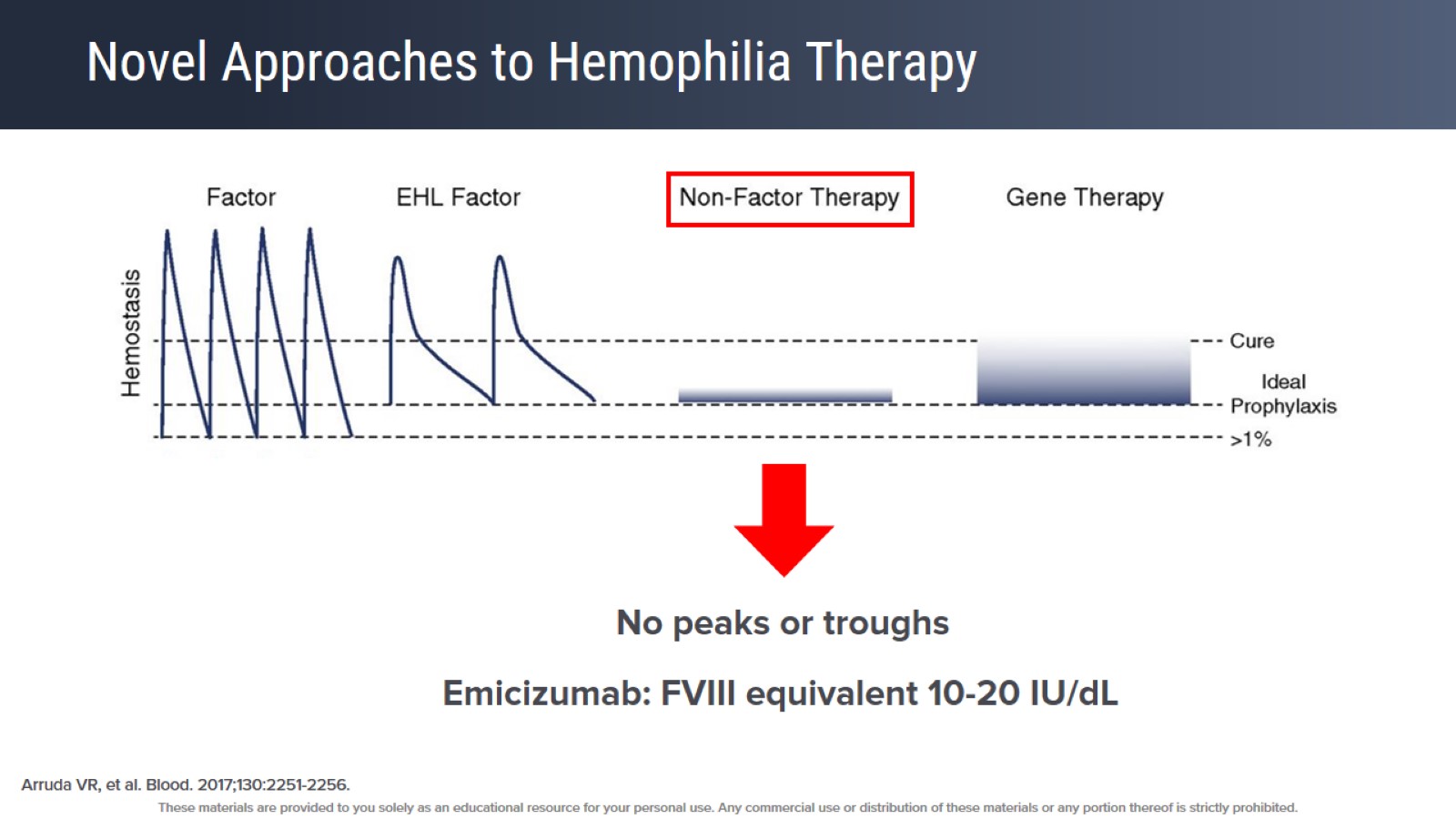 Novel Approaches to Hemophilia Therapy
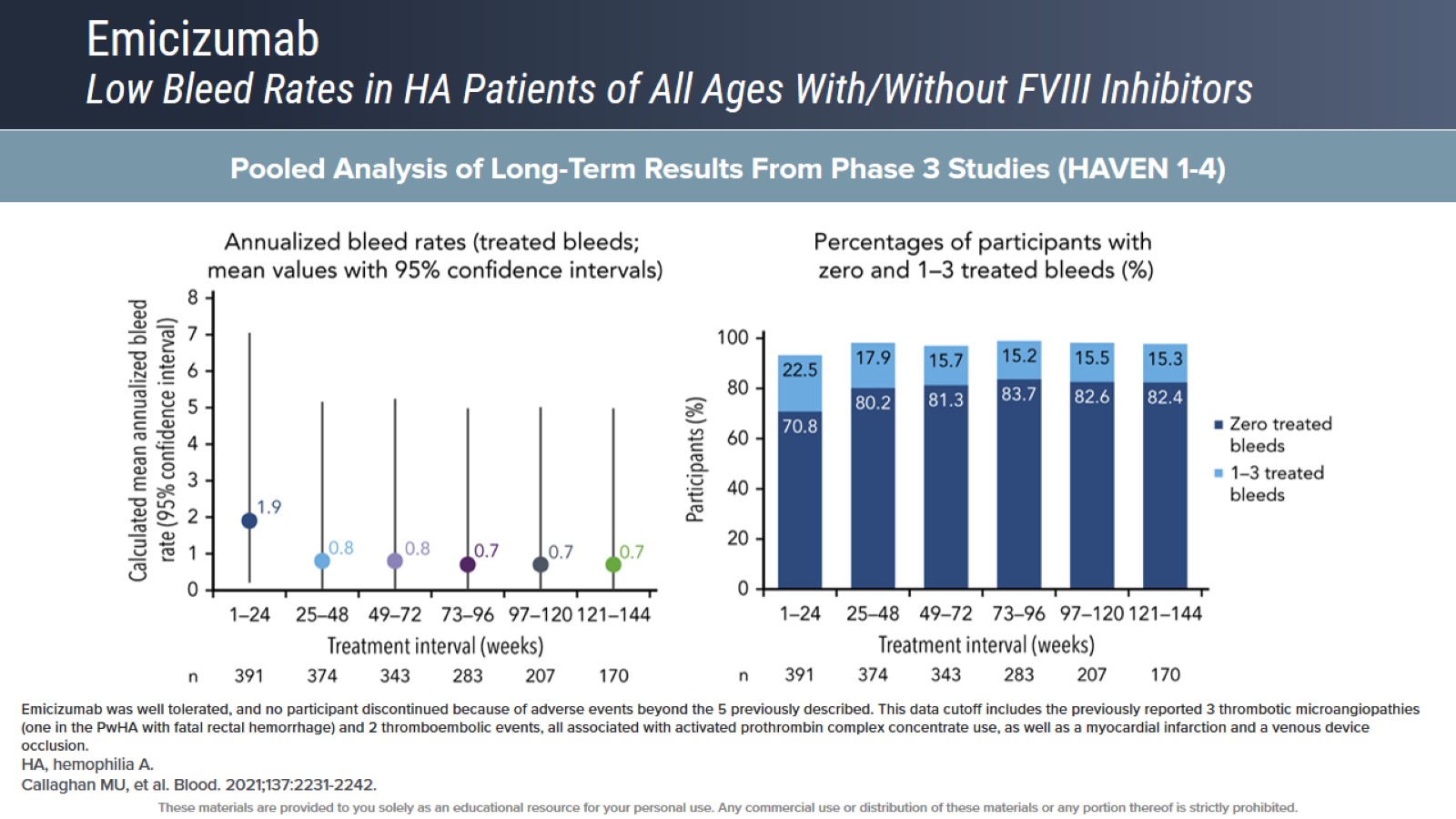 EmicizumabLow Bleed Rates in HA Patients of All Ages With/Without FVIII Inhibitors
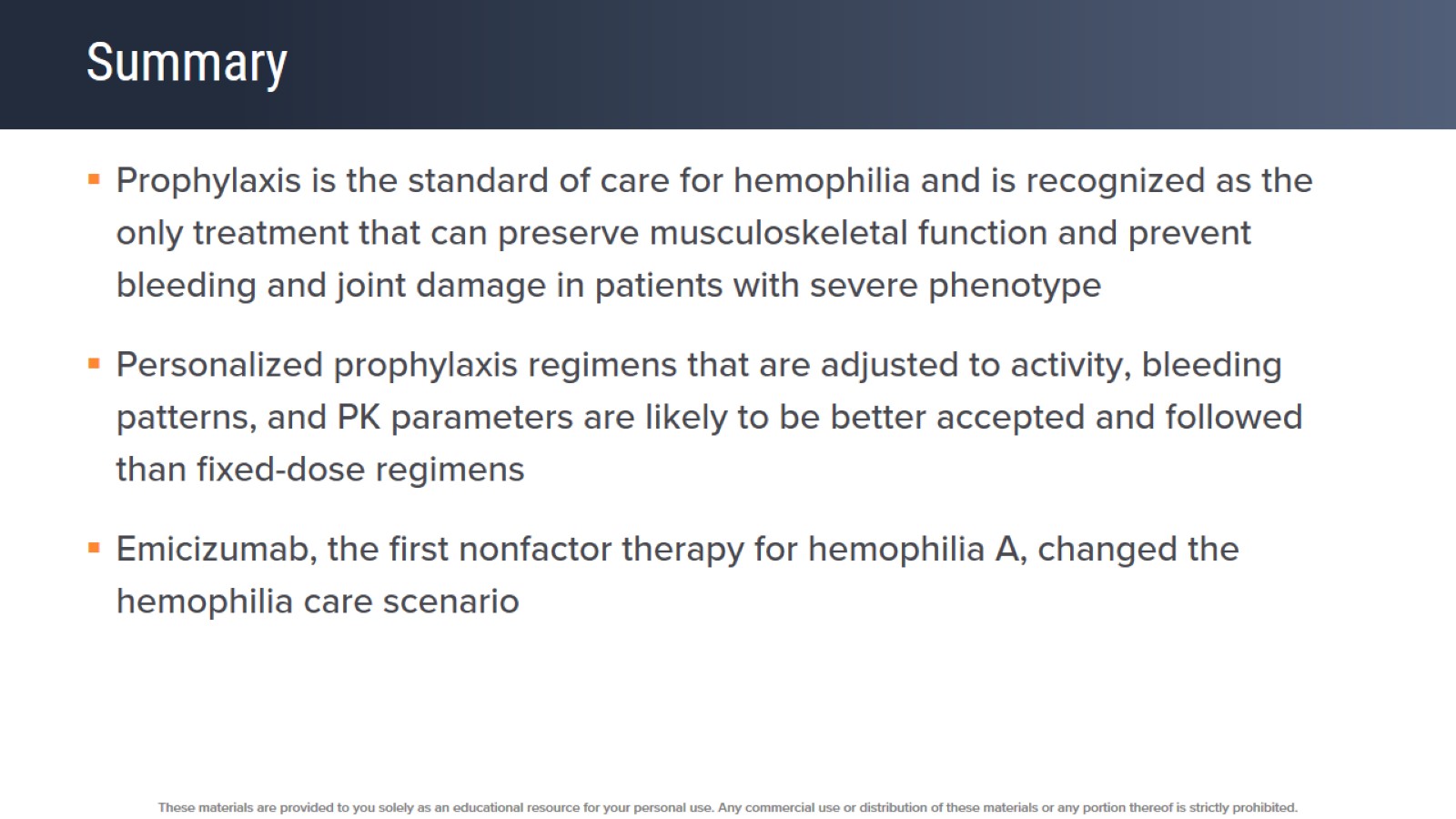 Summary
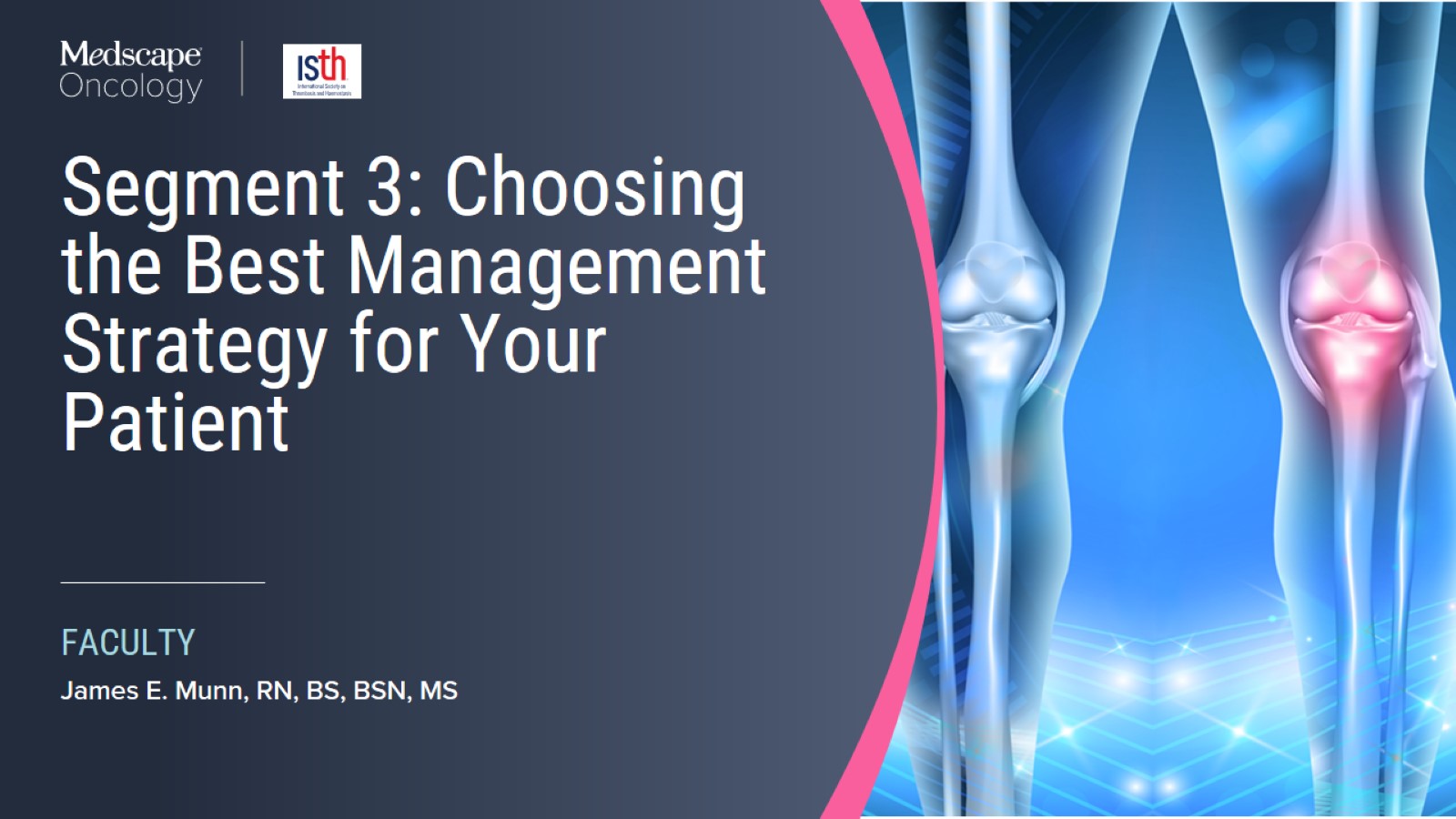 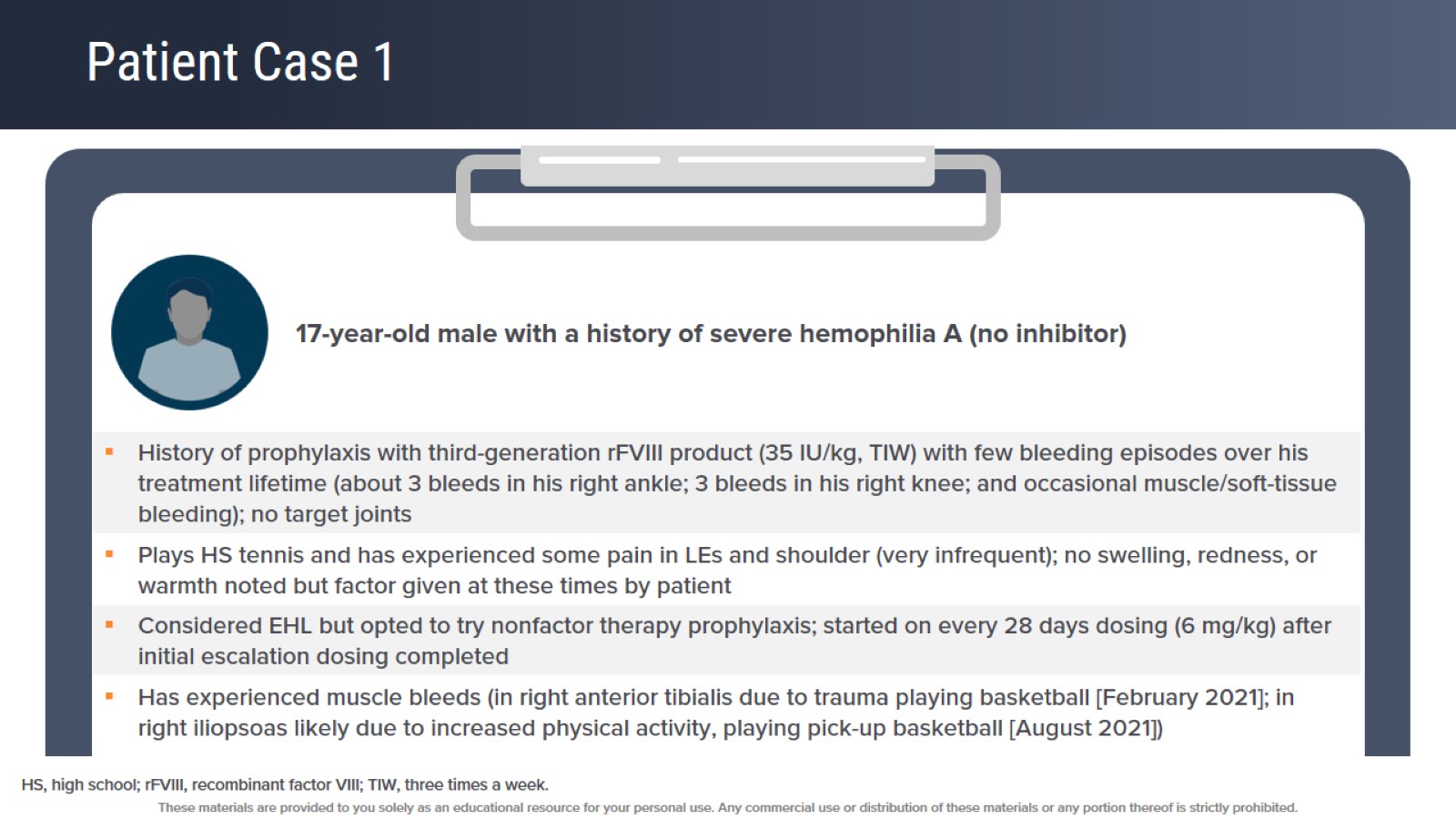 Patient Case 1
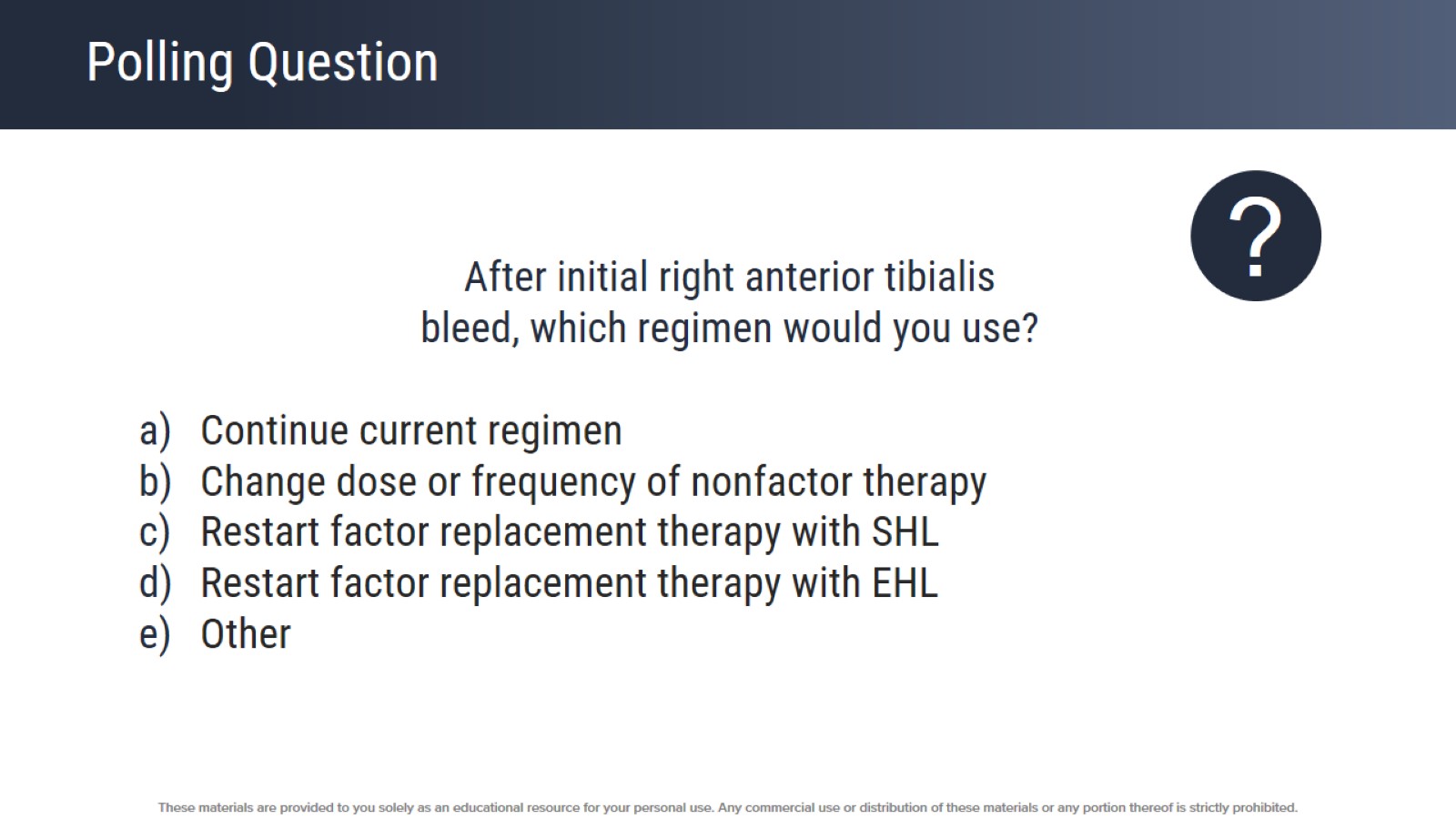 Polling Question
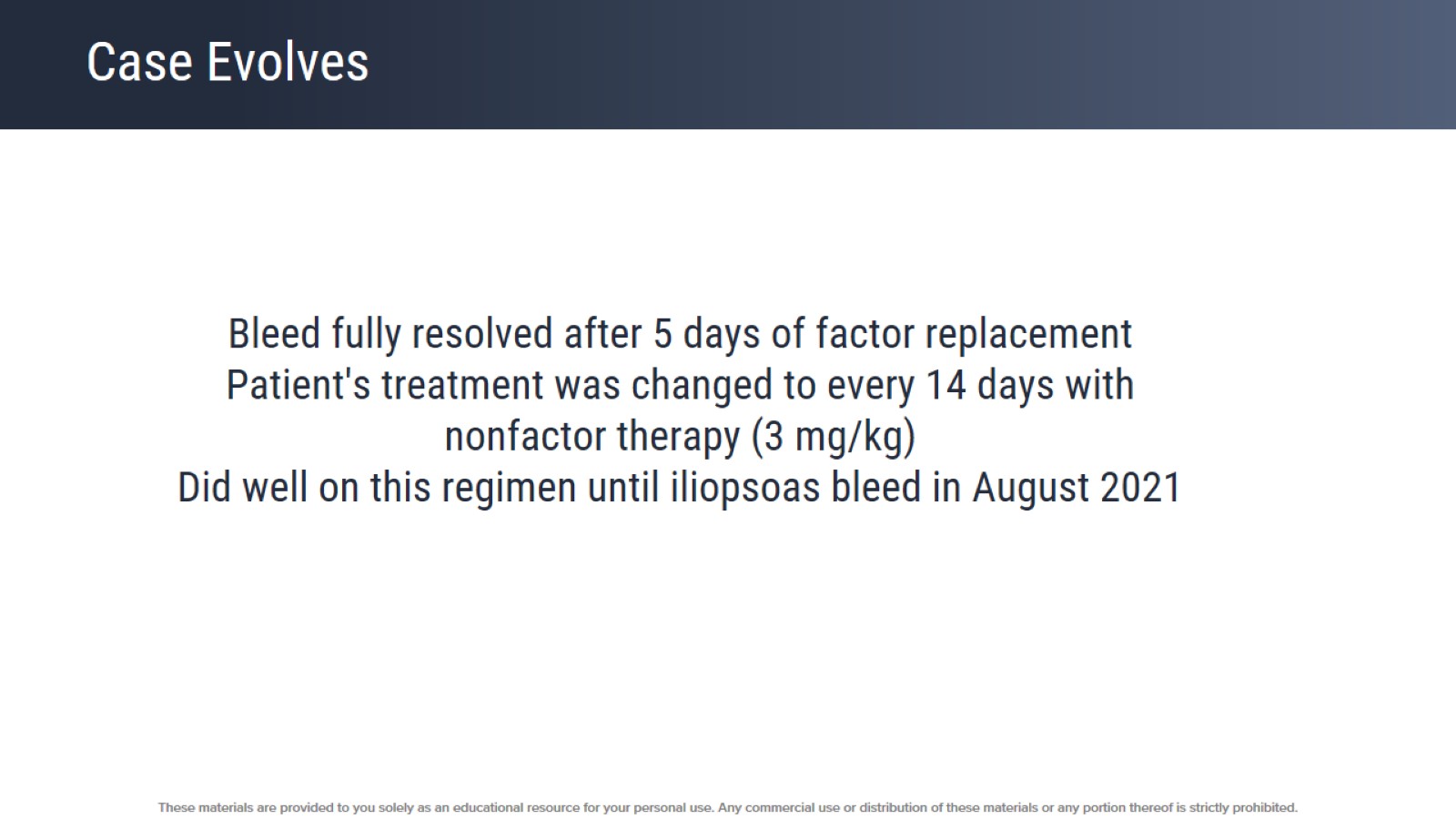 Case Evolves
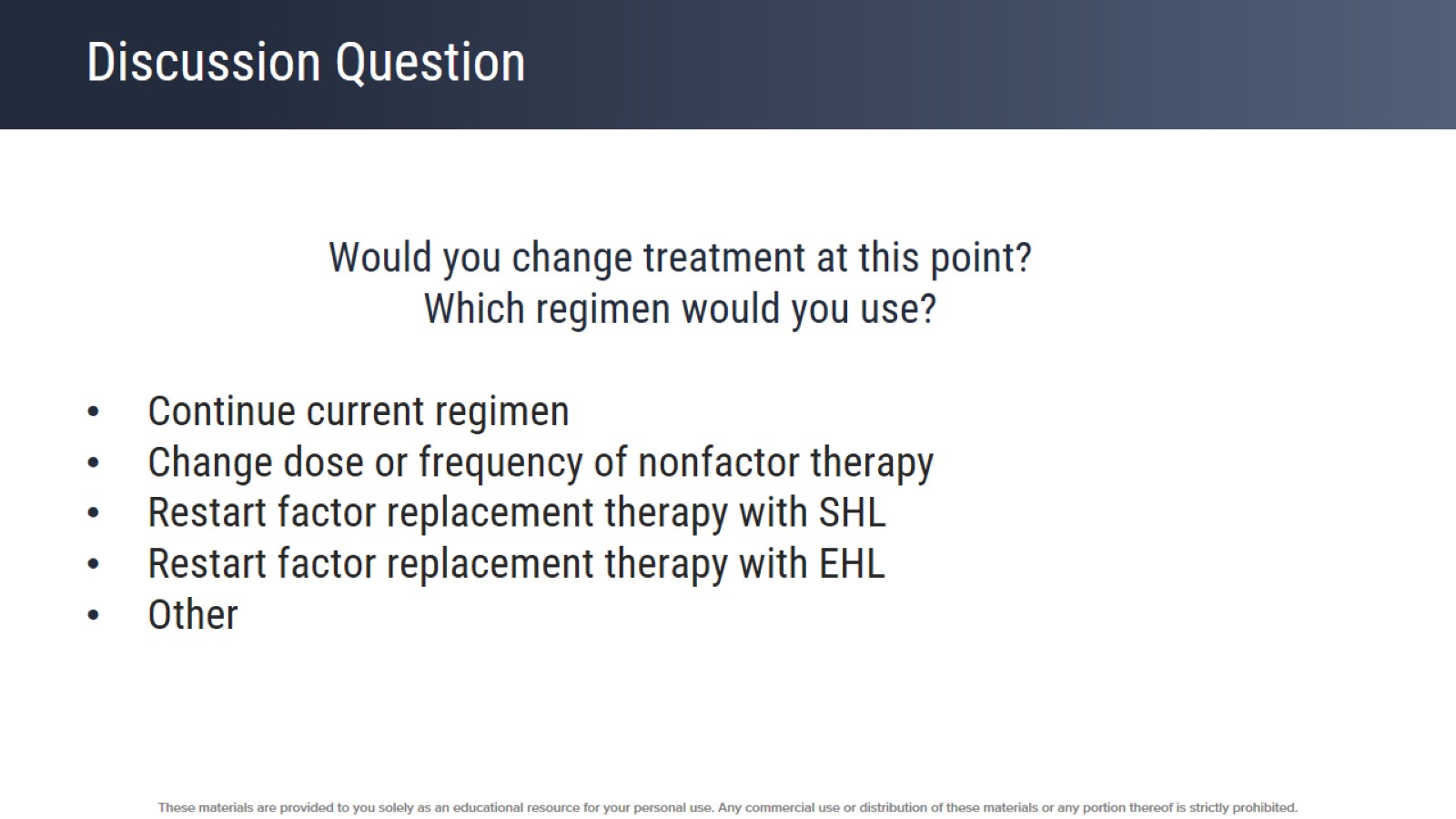 Discussion Question
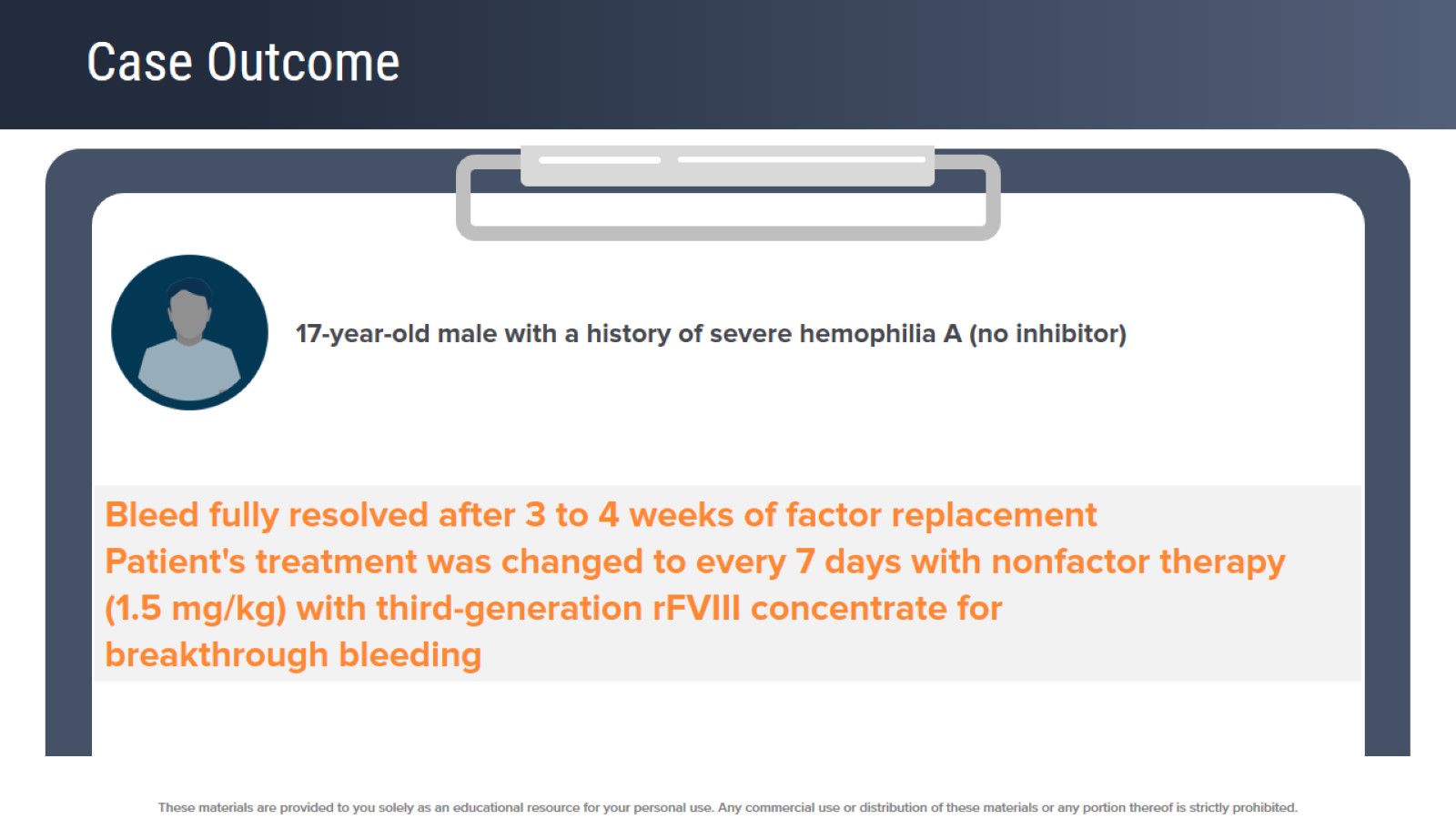 Case Outcome
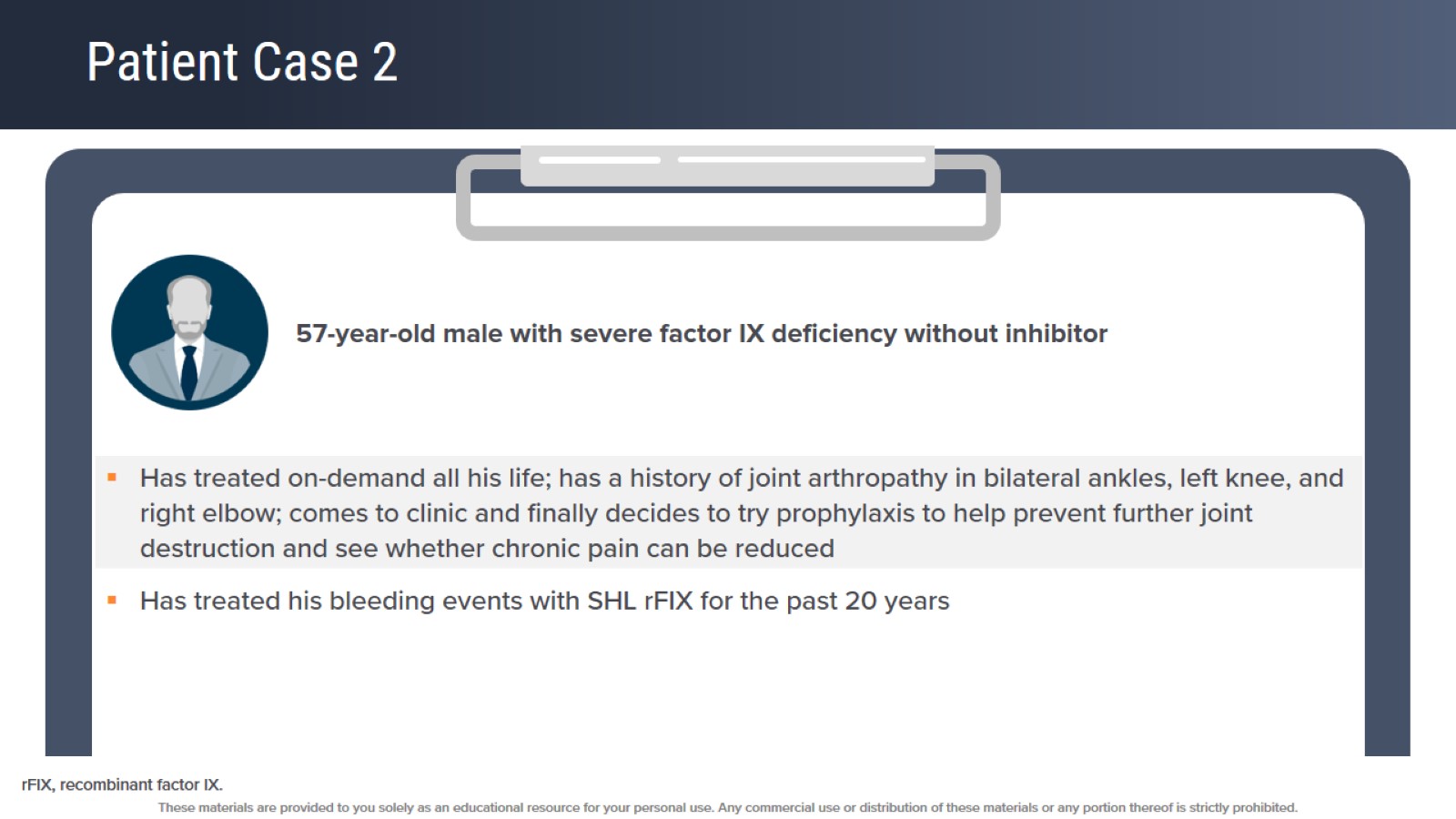 Patient Case 2
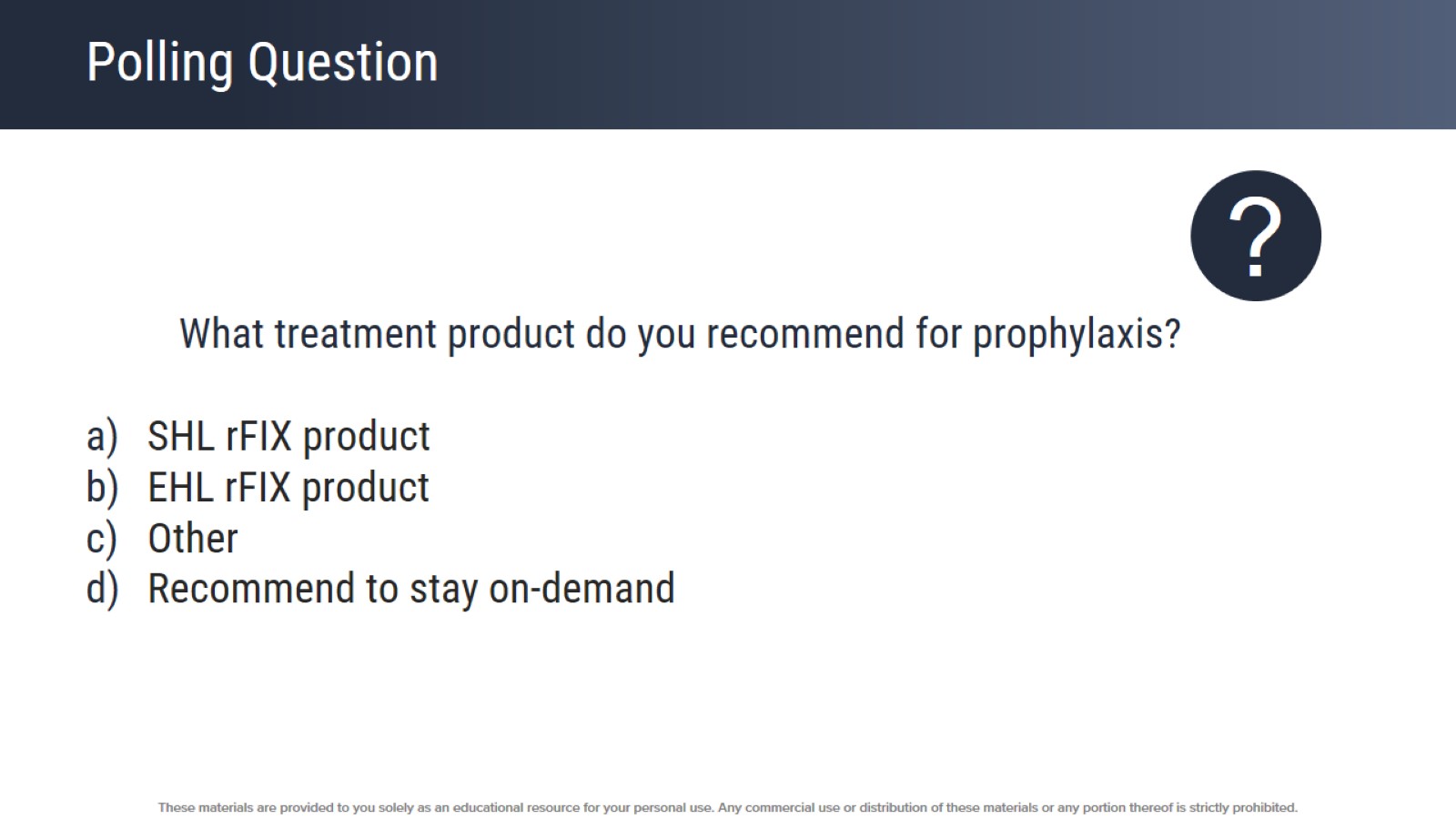 Polling Question
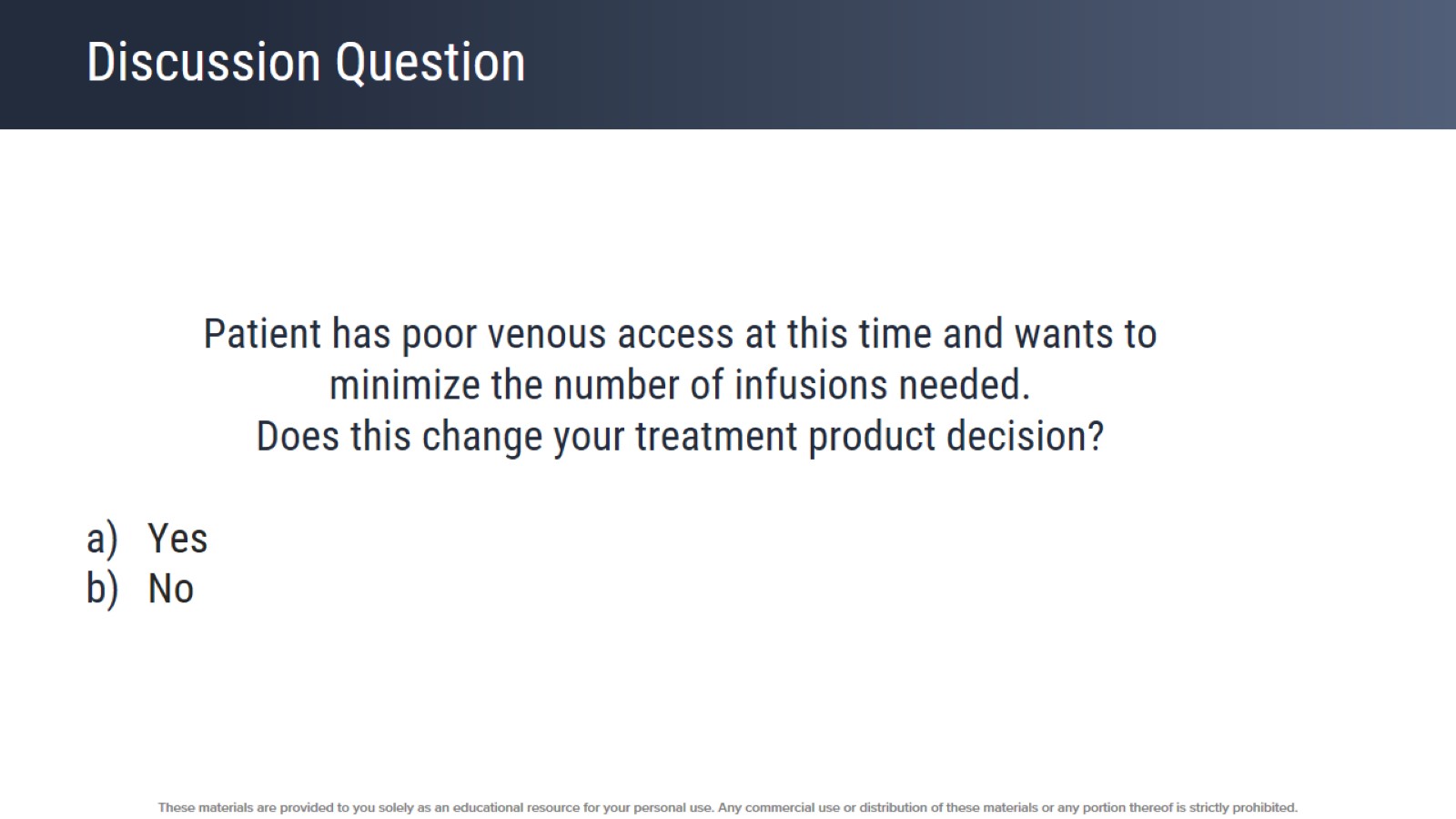 Discussion Question
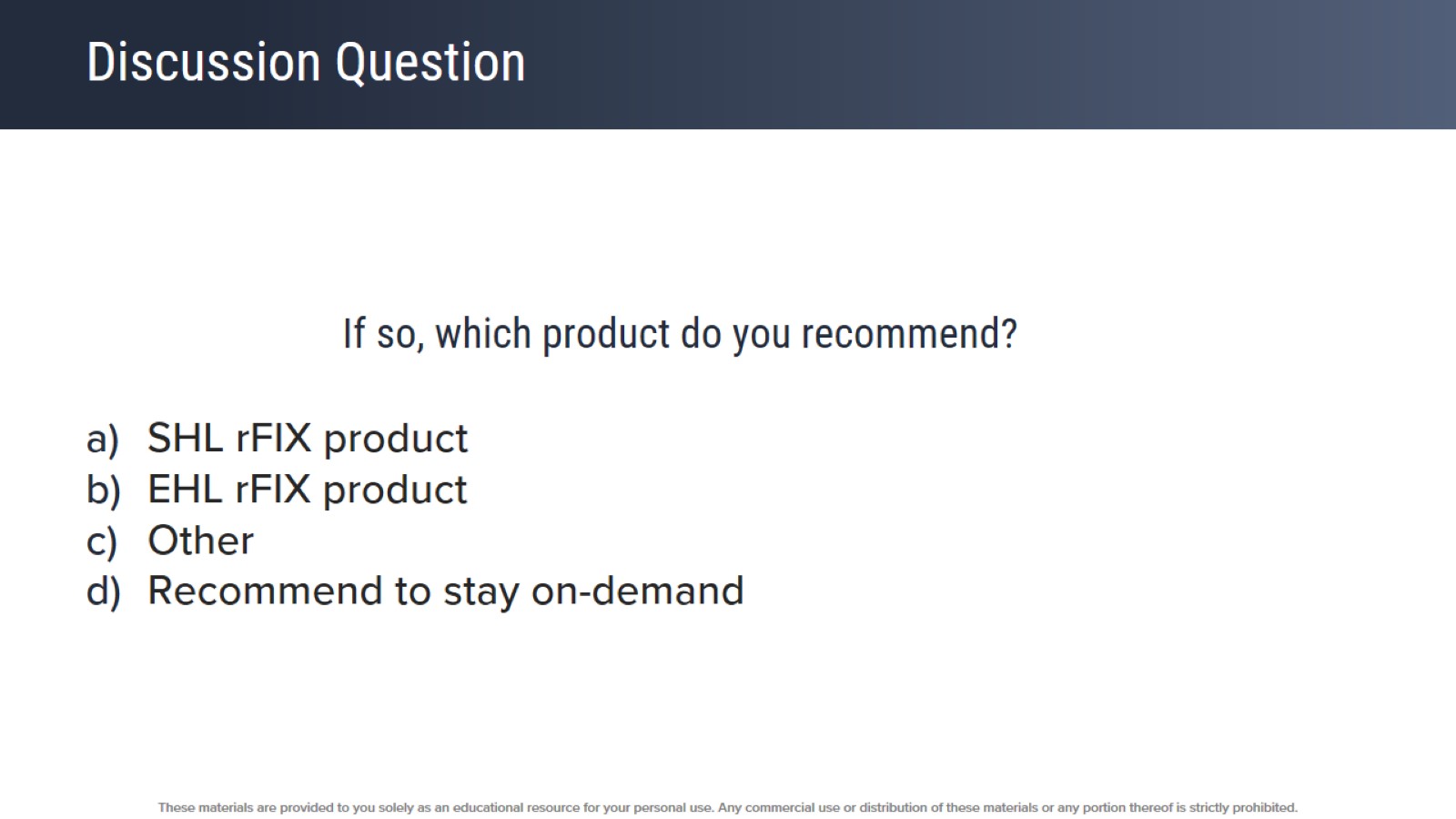 Discussion Question
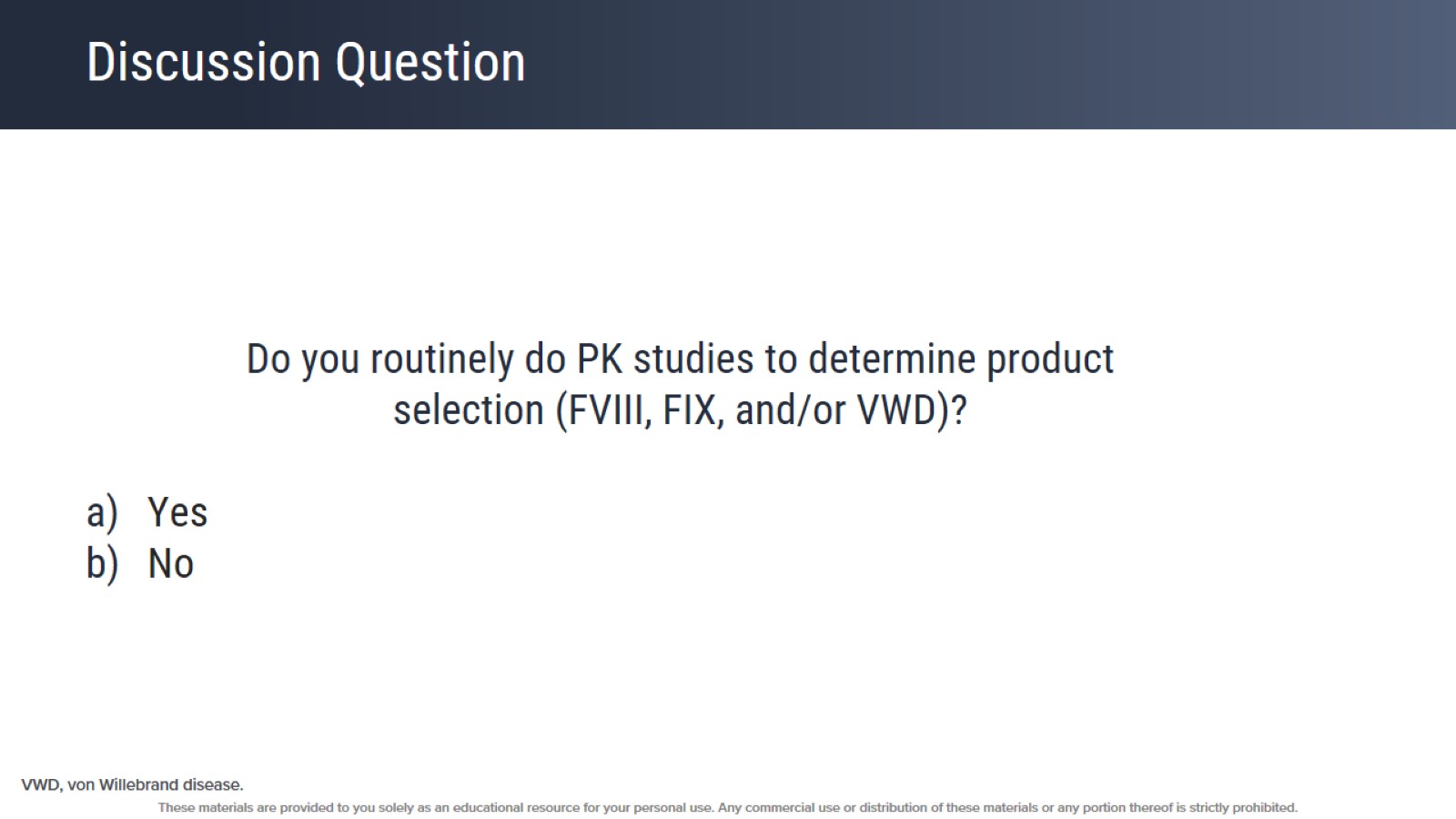 Discussion Question
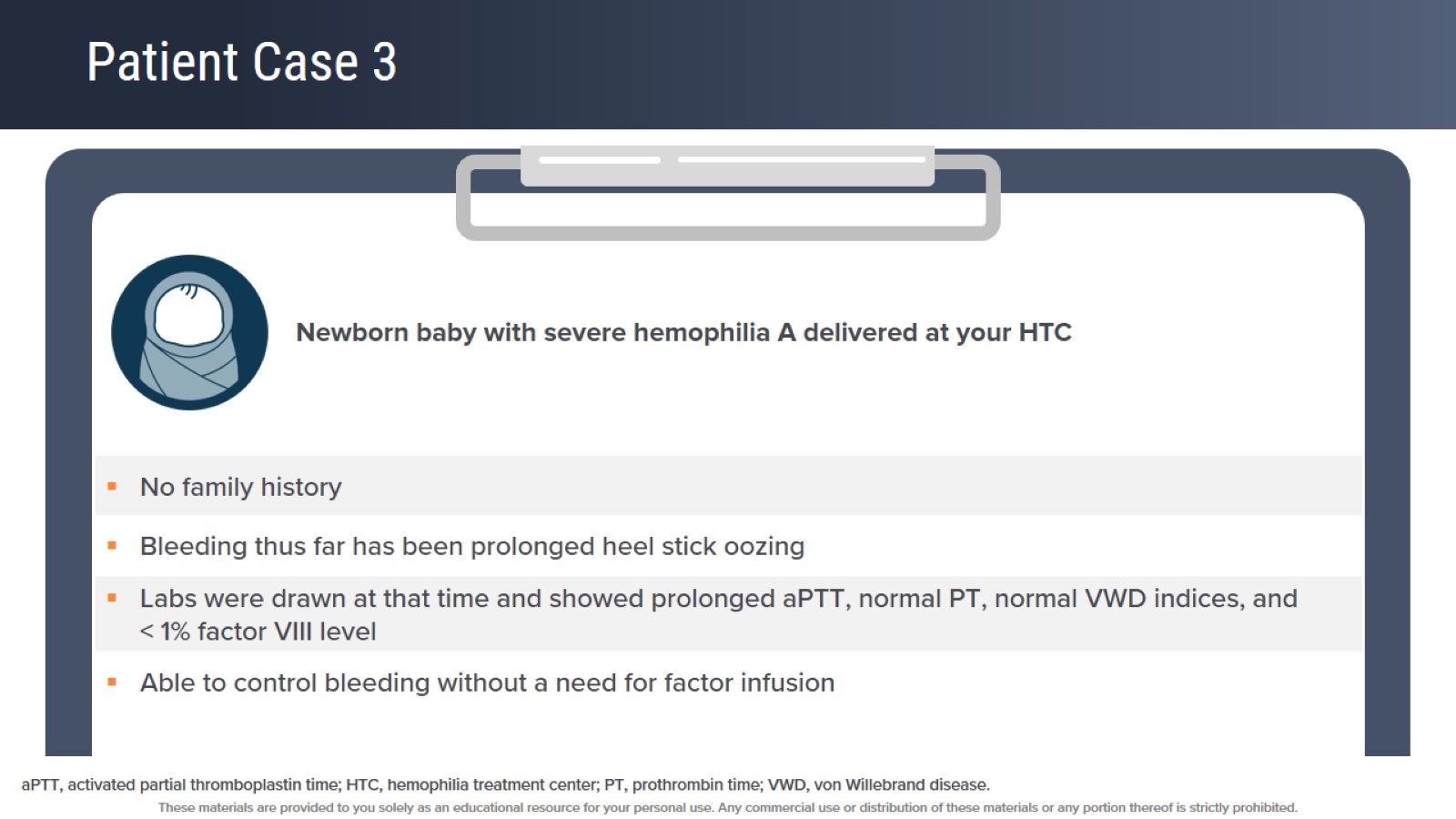 Patient Case 3
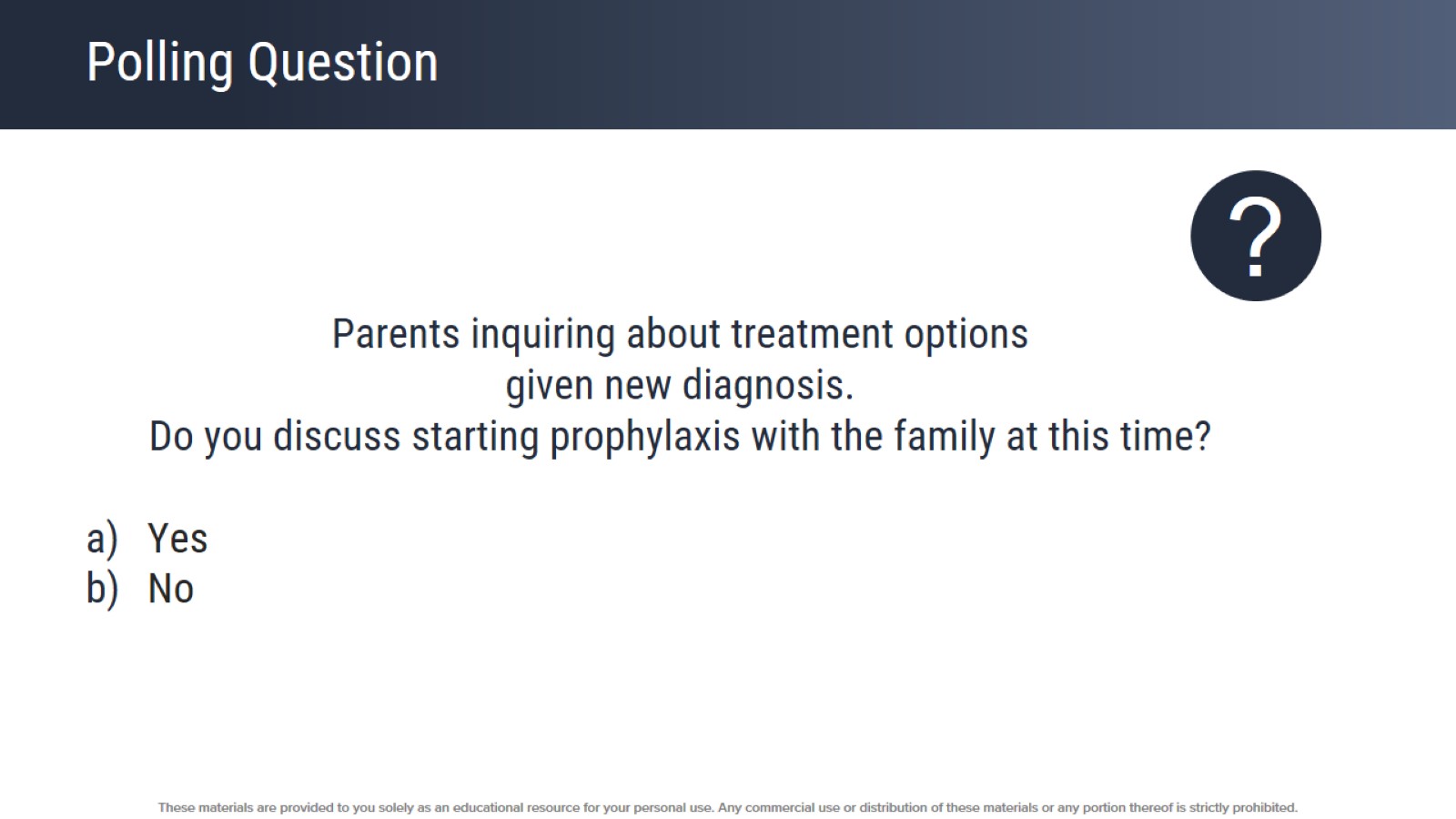 Polling Question
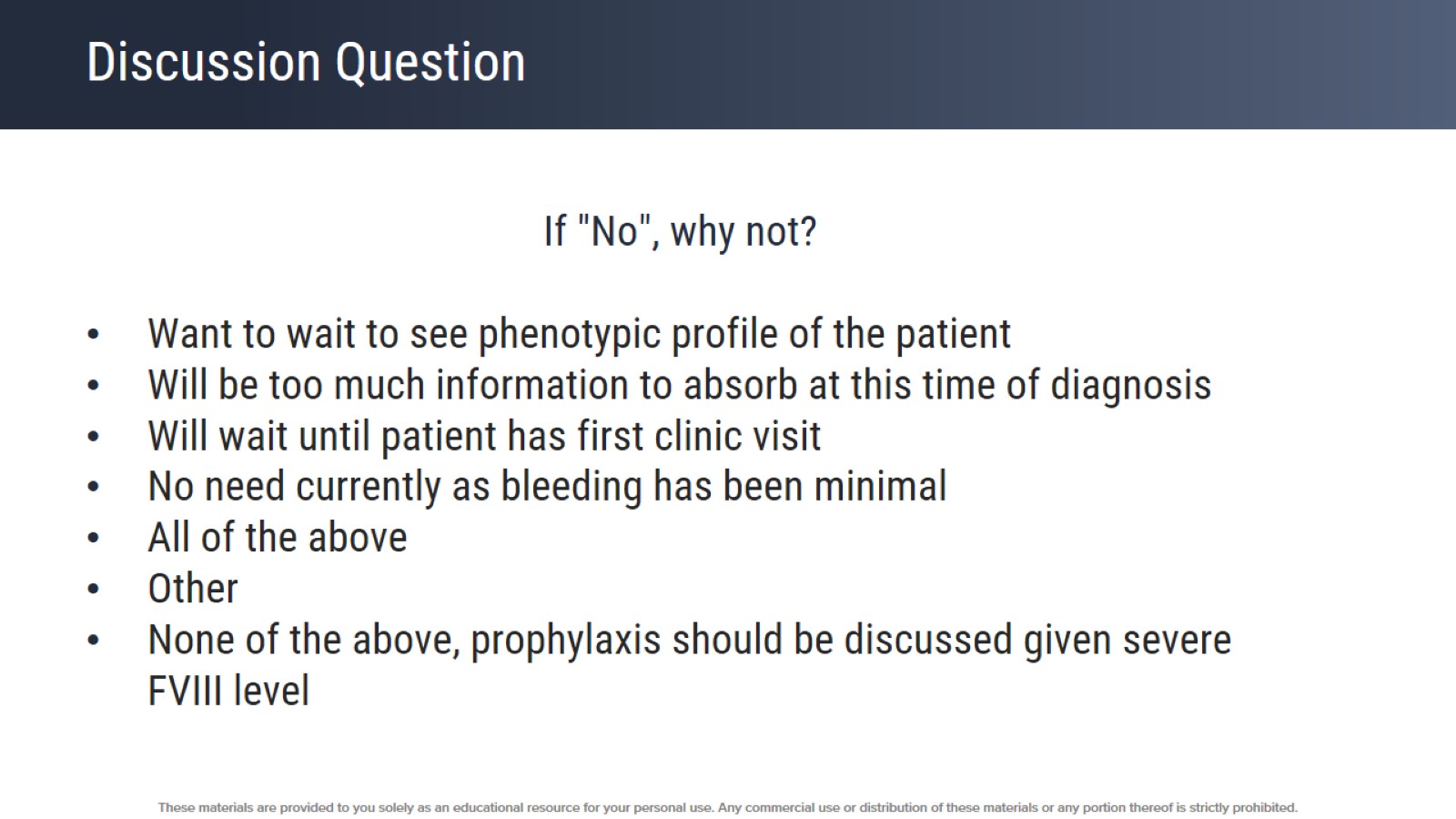 Discussion Question
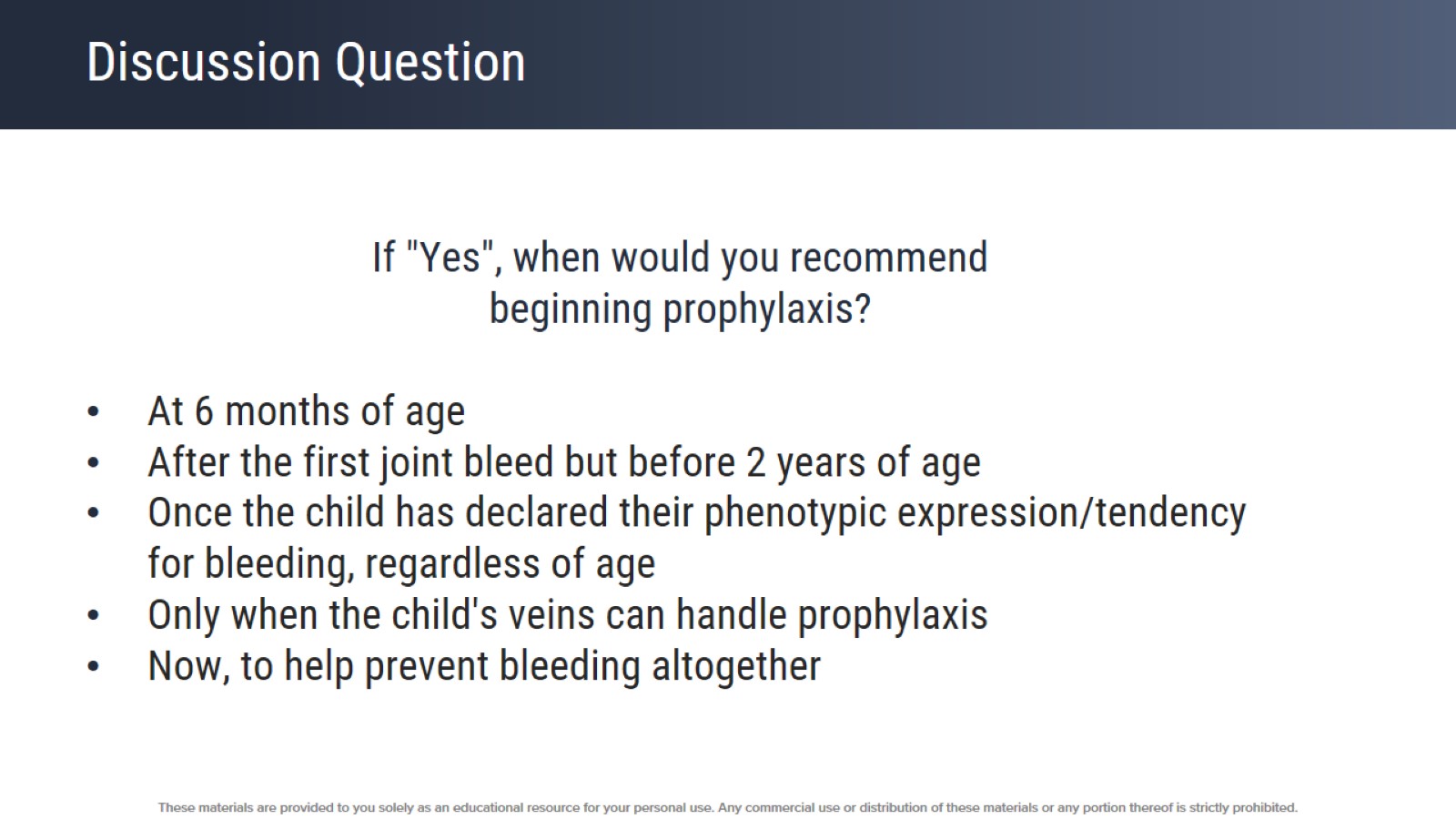 Discussion Question
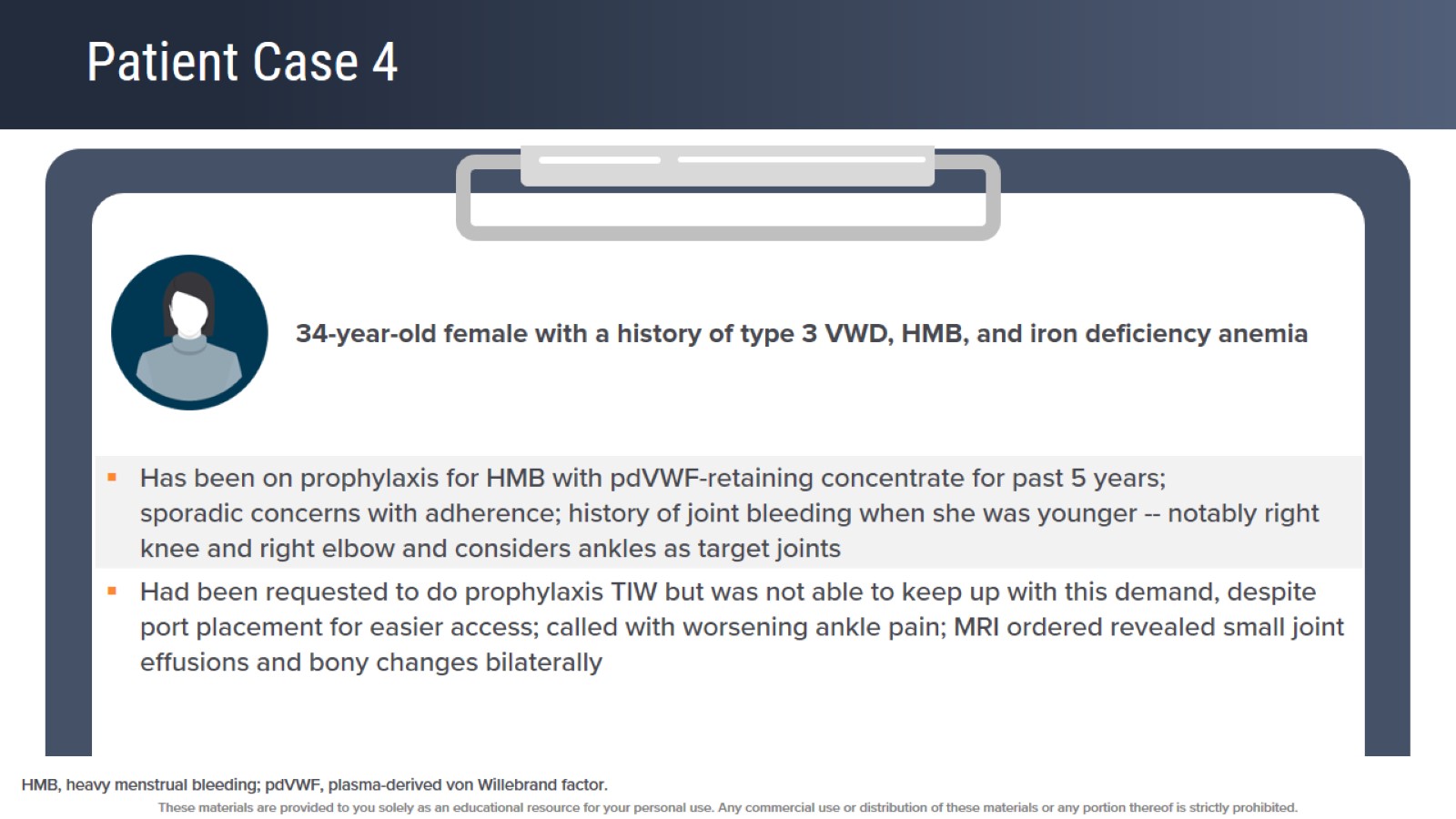 Patient Case 4
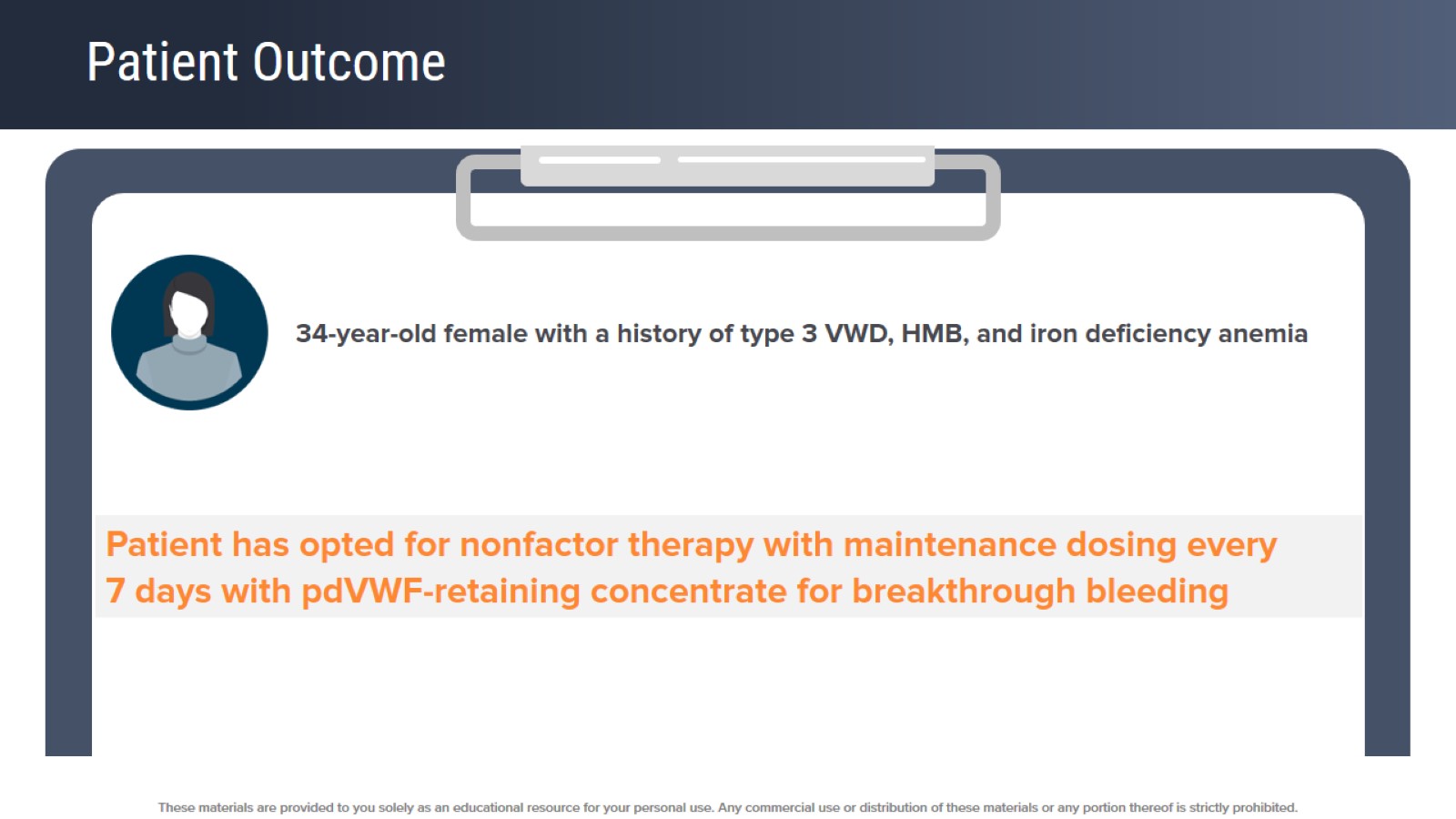 Patient Outcome
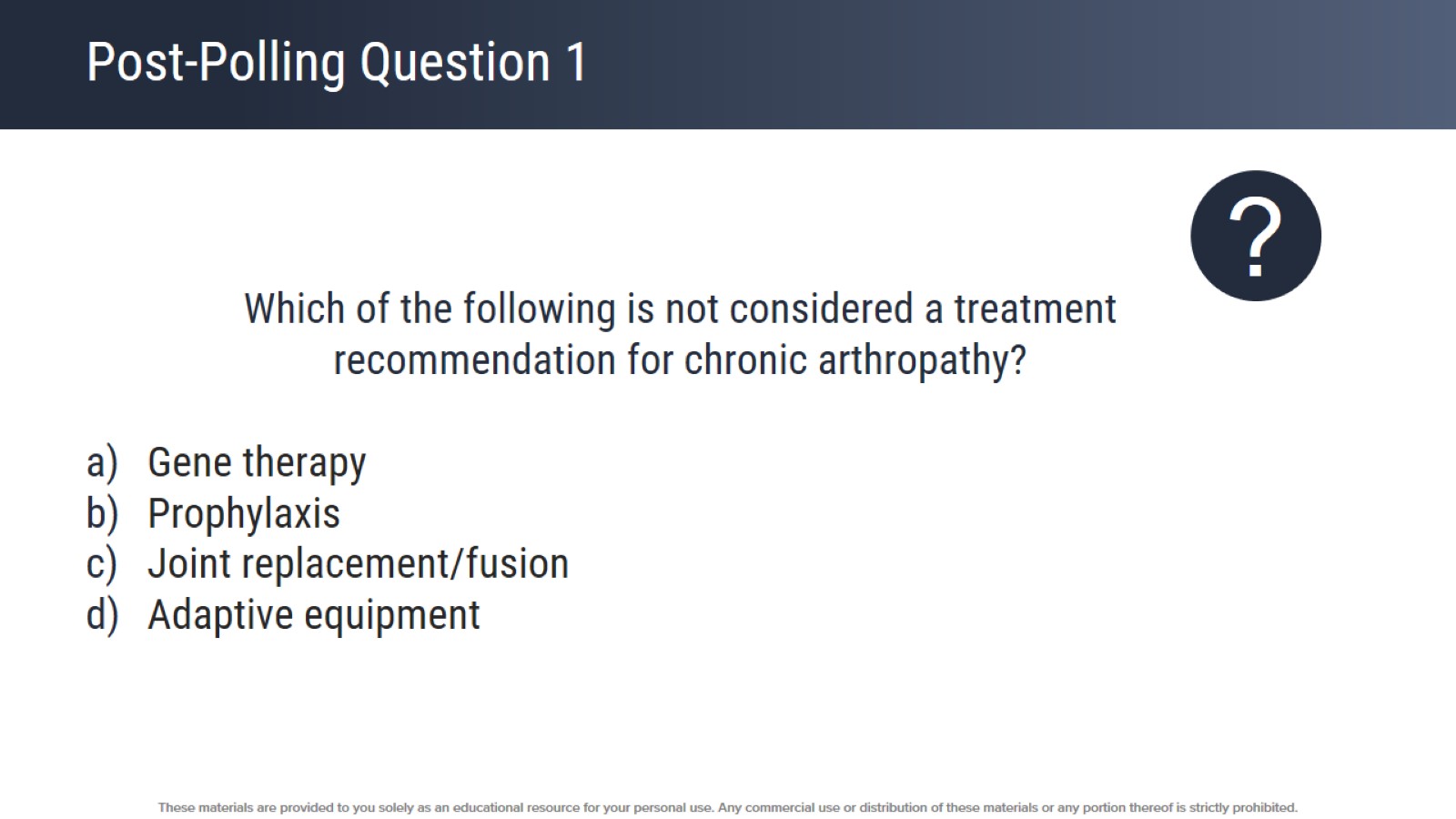 Post-Polling Question 1
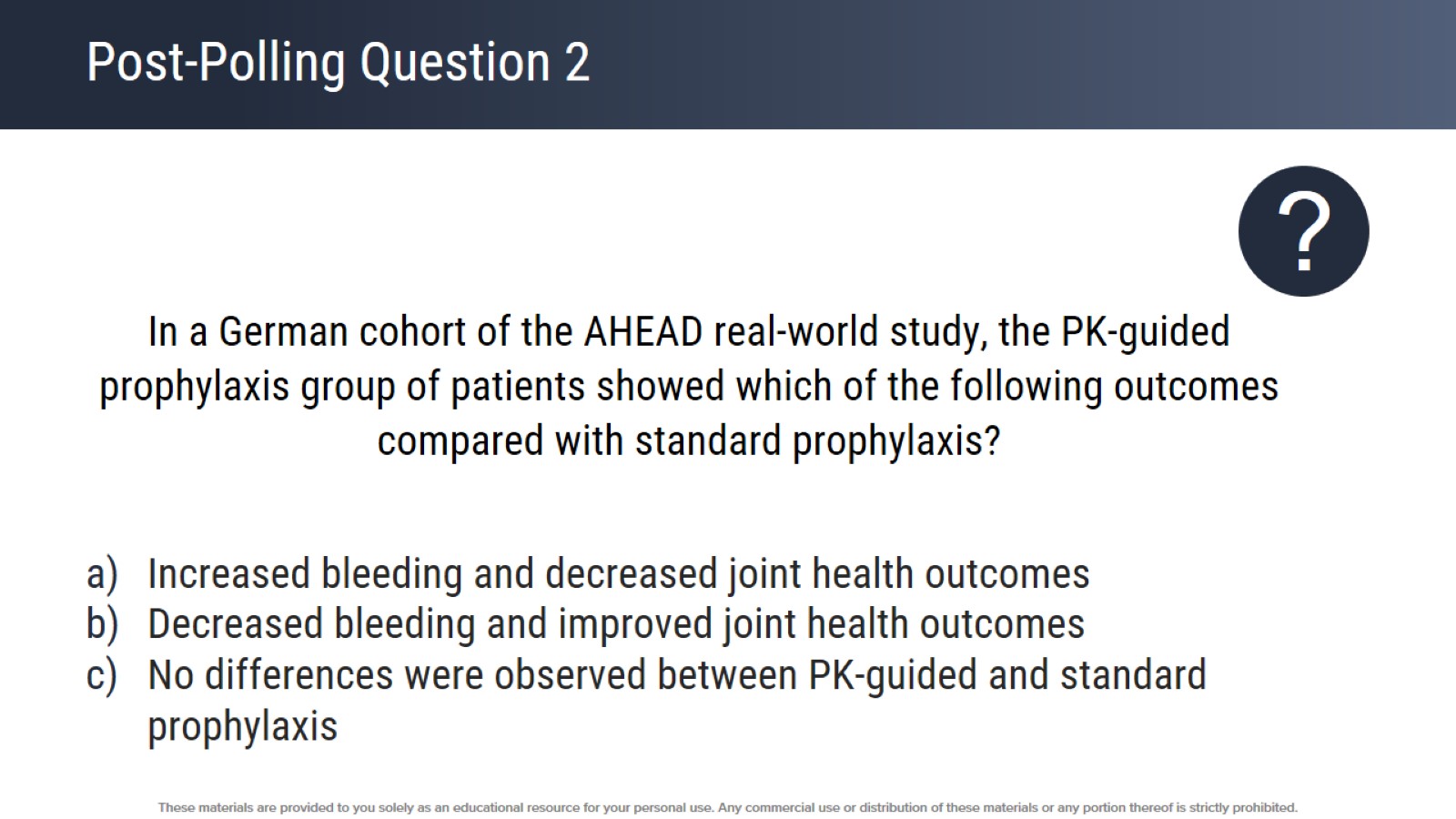 Post-Polling Question 2
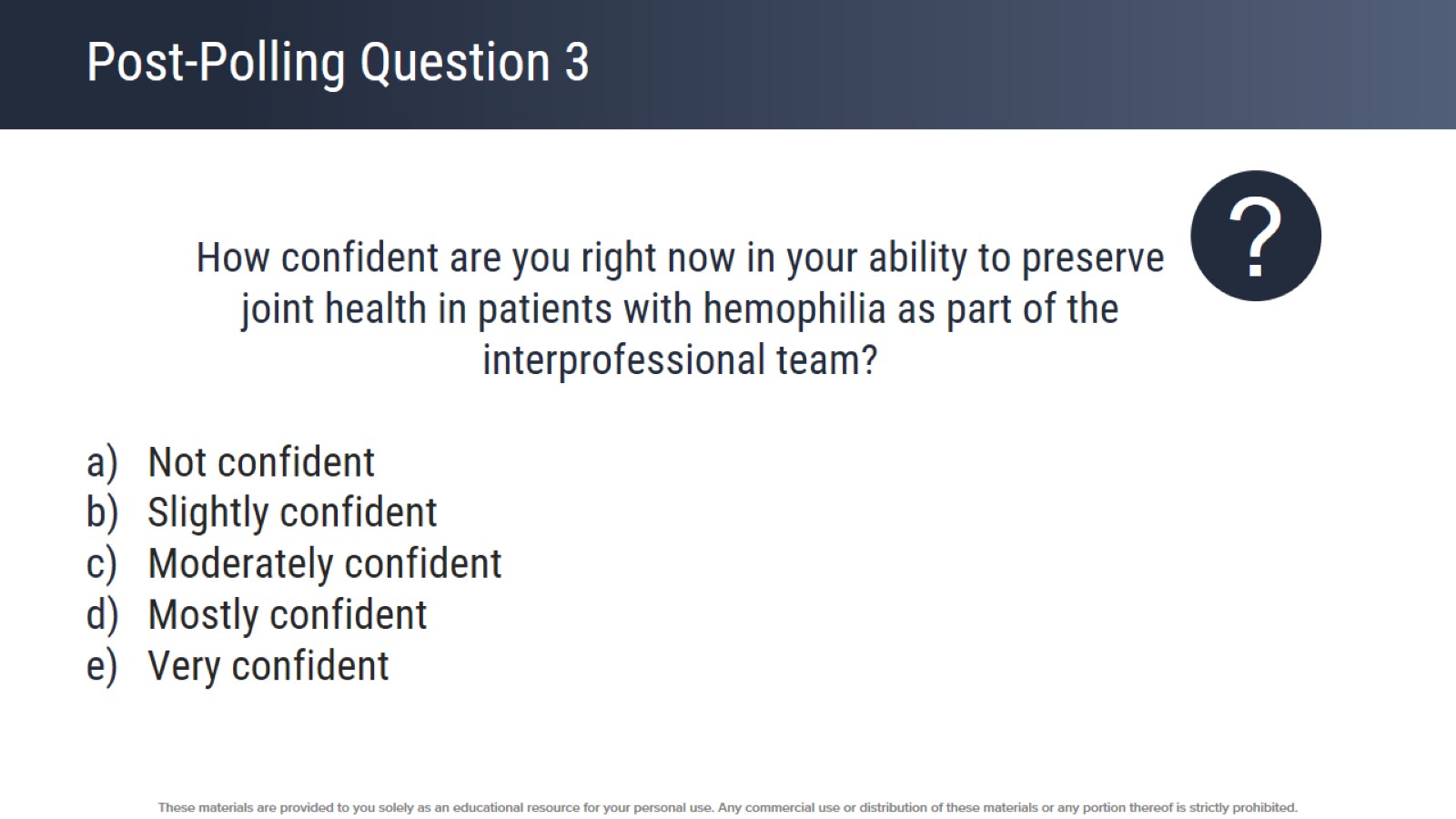 Post-Polling Question 3
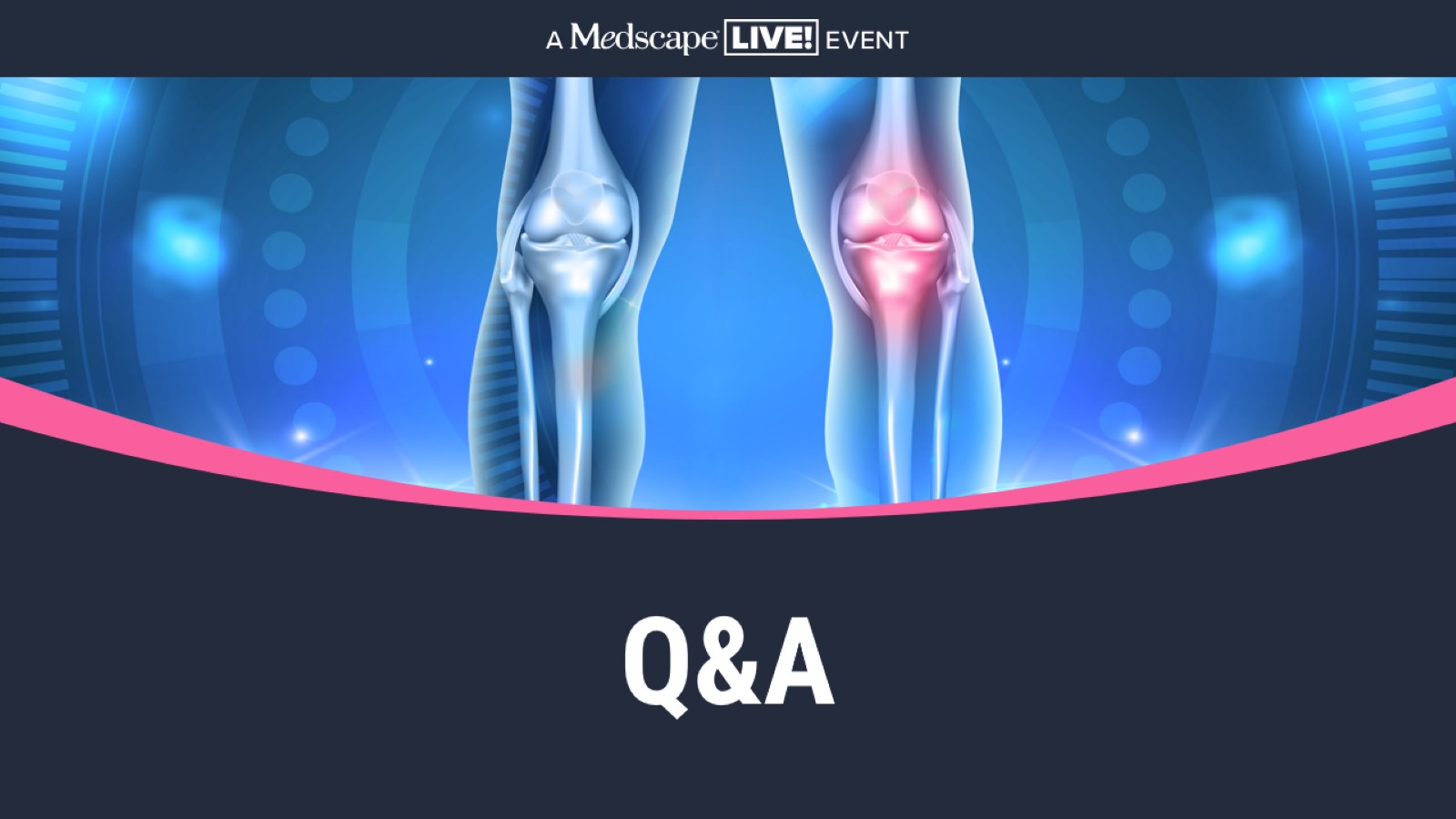 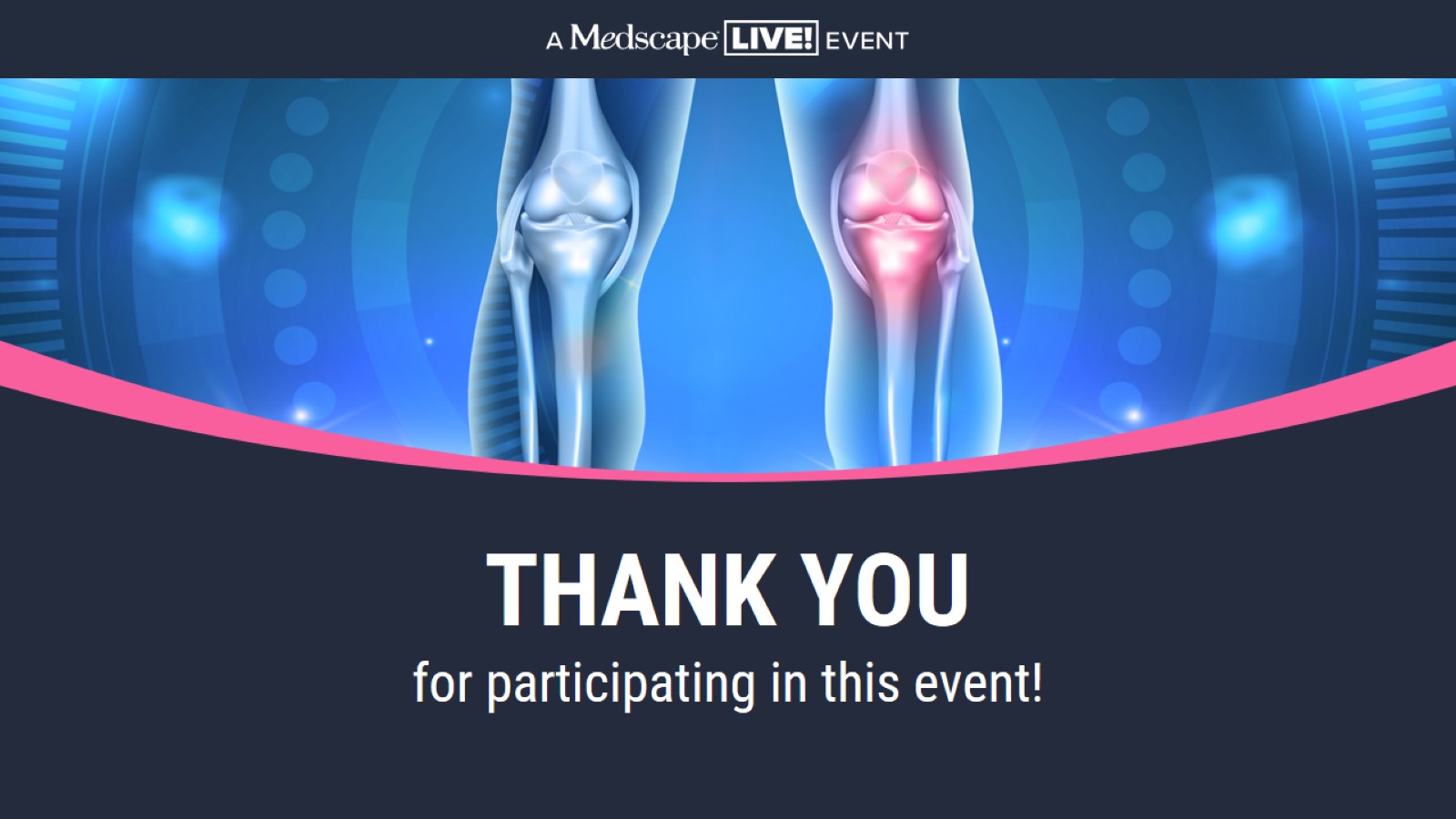